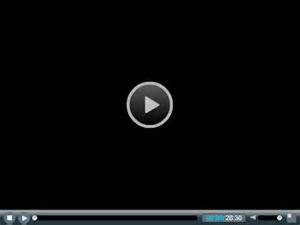 HAVE FUN + Watch Video	= 玩得开心 + 看视频 	= Wán dé kāixīn  + Kàn shìpín=
Be quiet 安靜 ĀnjìngSit down 坐下  Zuò xiàLook at me 看着我  Kànzhe wǒListen to me 听我说   Tīng wǒ shuō
Answer me 回答我  Huídá wǒ
.
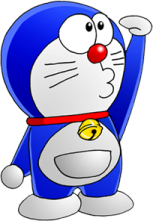 I can’t find my red bean cakes.
Please help me find them.  
I’m hungry!
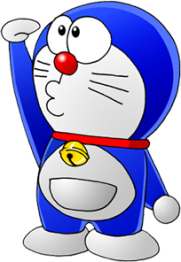 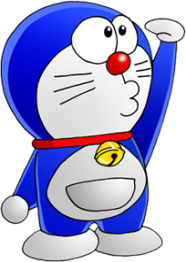 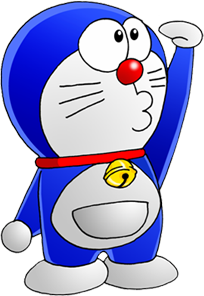 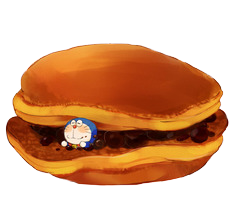 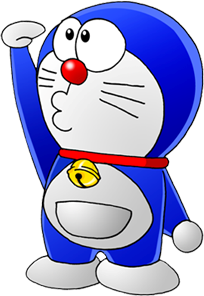 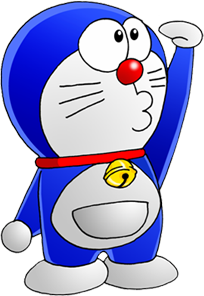 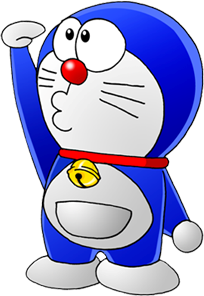 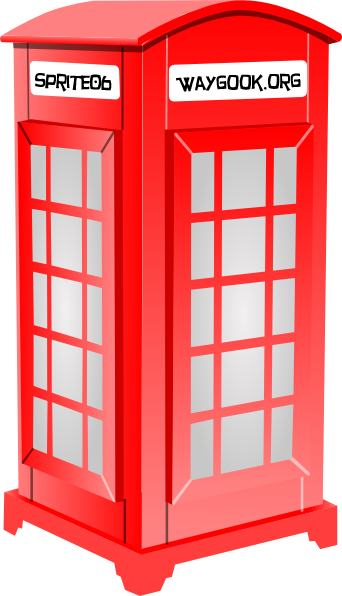 = Mystery
  power-up
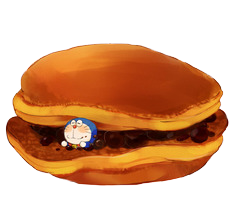 = points
Scoreboard: – Click the top right corner to add 1, bottom right to subtract 1, top left to add 5, bottom left to subtract 5.
A
B
C
D
E
F
G
H
I
J
K
L
M
N
O
P
Q
R
S
T
U
V
W
X
Y
Z
Do you like …ing?
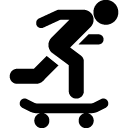 Yes. I like skating.No. I like …ing.
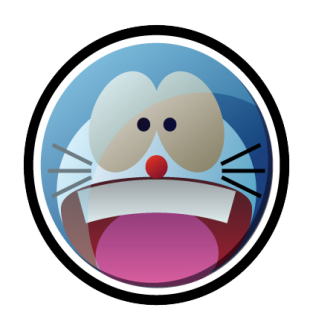 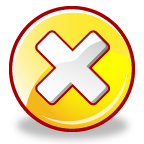 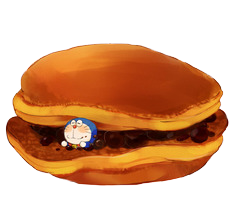 Do you like …ing?
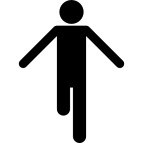 Yes. I like hopping.No. I like …ing.
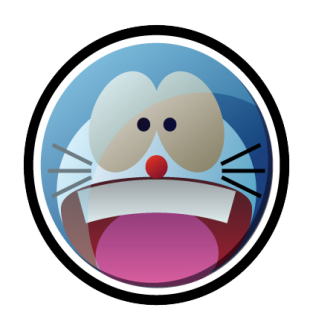 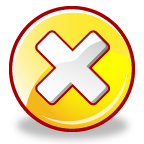 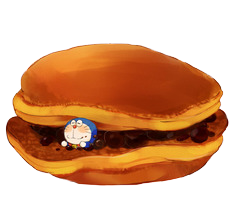 Do you like …ing?
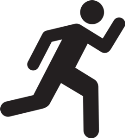 Yes. I like running.No. I like …ing.
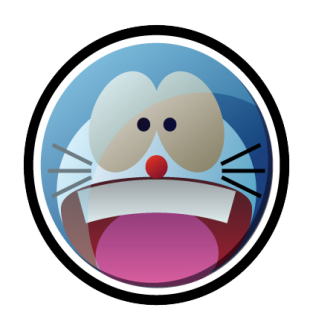 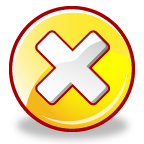 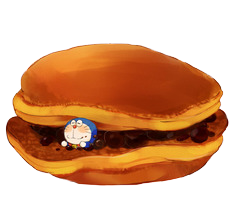 Do you like …ing?
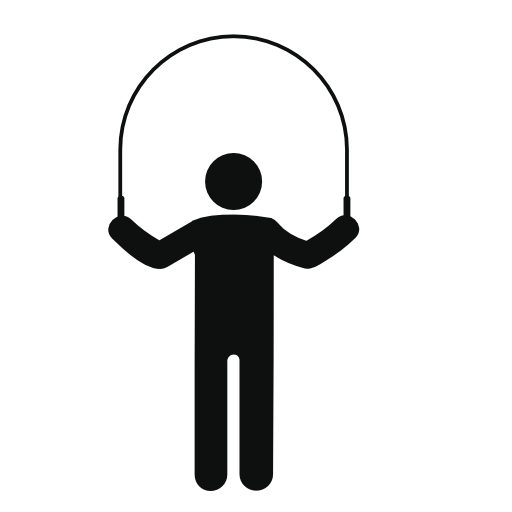 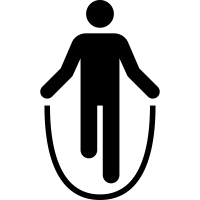 Yes. I like skipping.No. I like …ing.
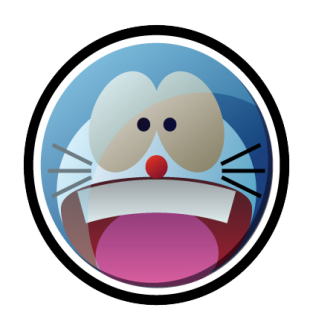 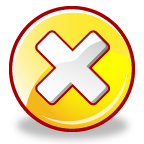 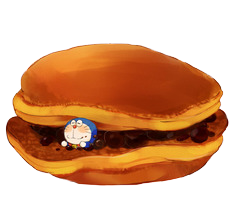 Do you like …ing?
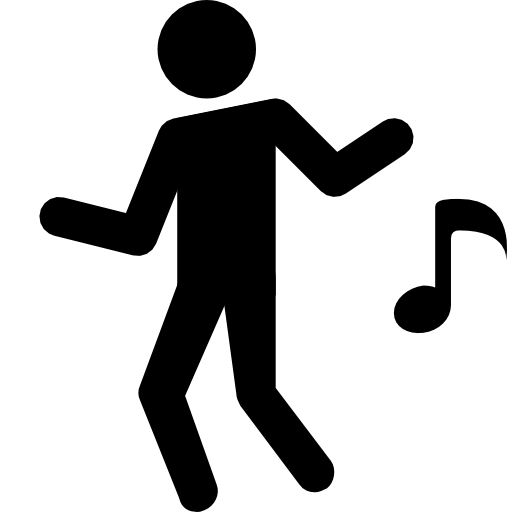 Yes. I like dancing.No. I like …ing.
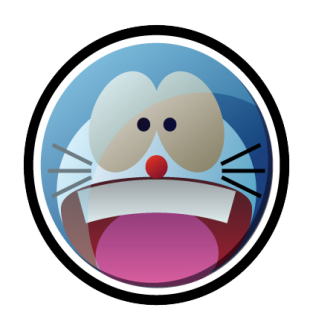 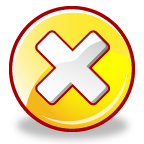 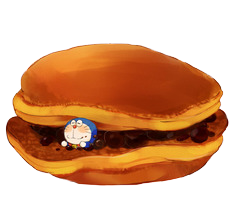 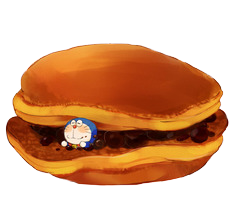 Do you like …ing?
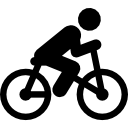 Yes. I like riding a bicycle.No. I like …ing.
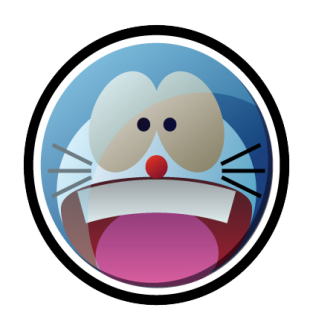 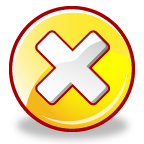 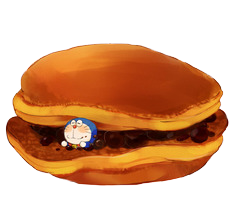 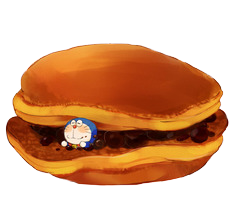 Do you like …ing?
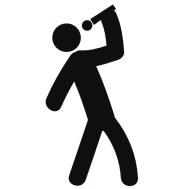 Yes. I like singing.No. I like …ing.
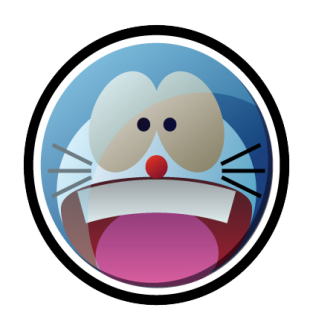 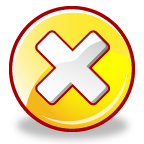 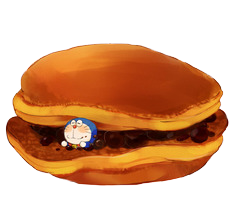 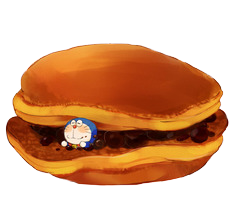 Do you like …ing?
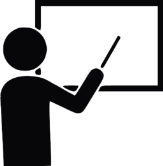 Yes. I like writing.No. I like …ing.
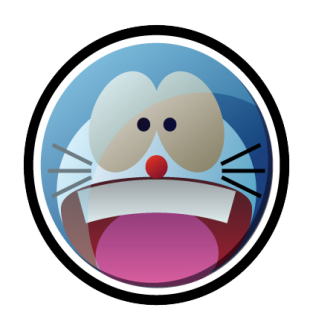 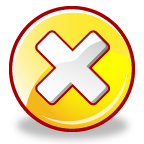 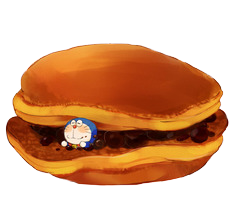 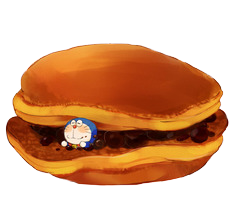 Do you like …?
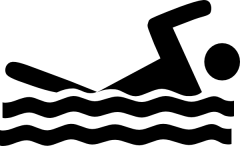 Yes. I like swimming.No. I like …ing.
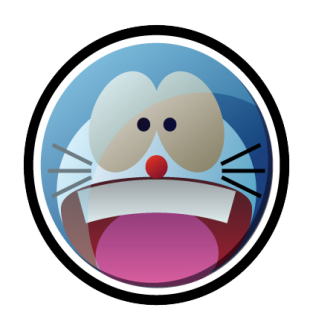 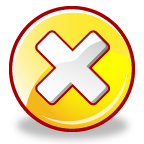 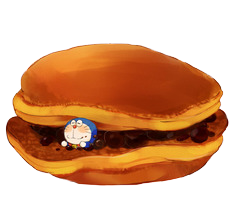 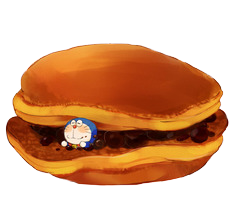 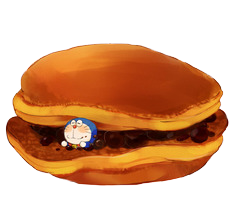 Do you like …ing?
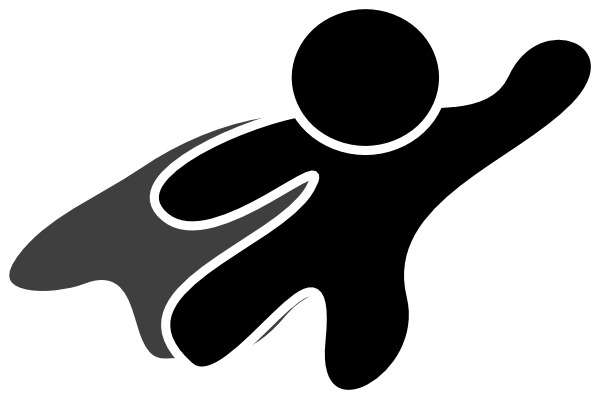 Yes. I like flying.No. I like …ing.
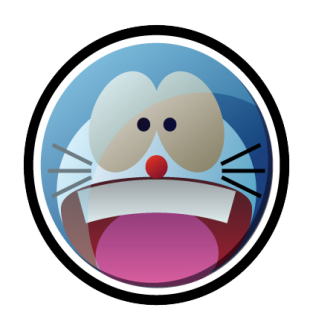 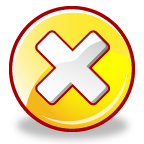 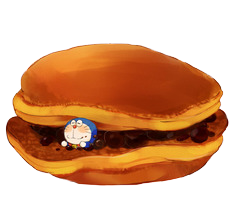 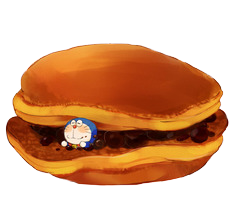 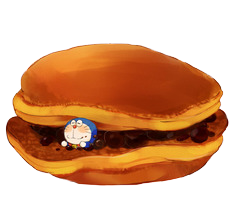 What are they?
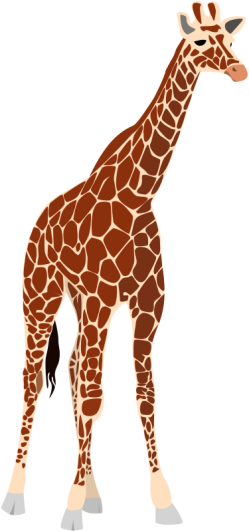 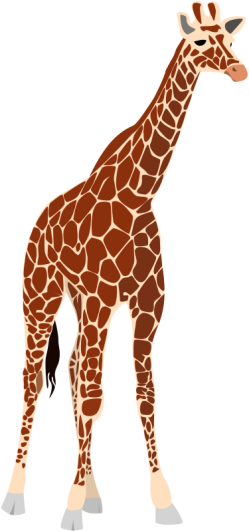 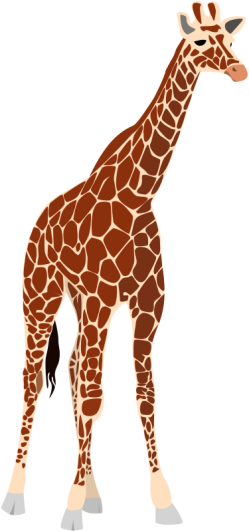 They’re giraffes.
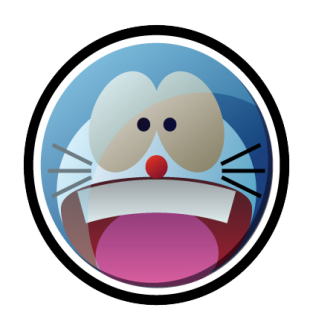 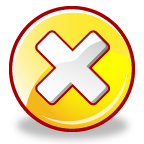 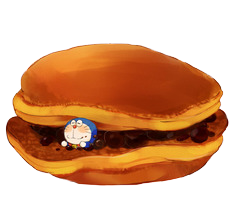 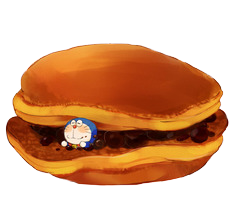 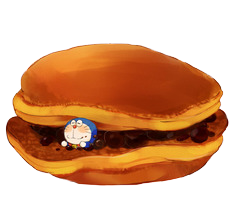 What are they?
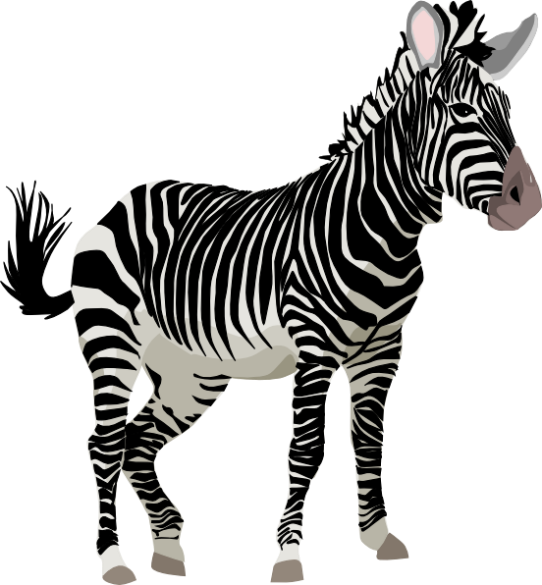 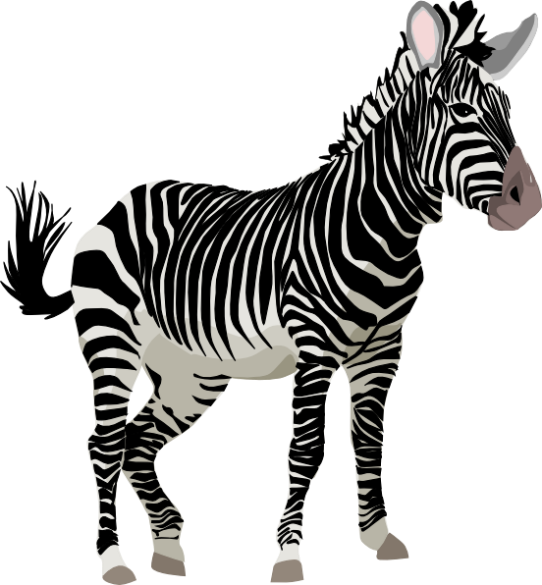 They’re zebras.
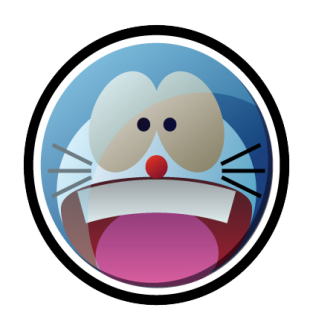 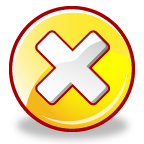 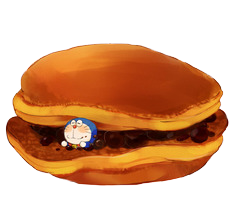 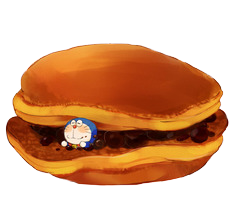 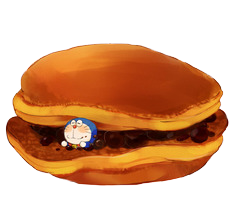 What are they?
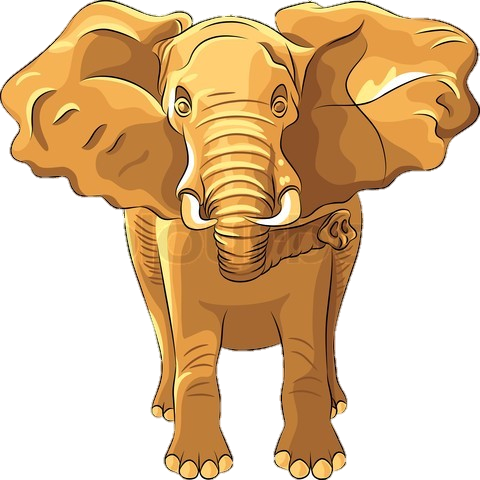 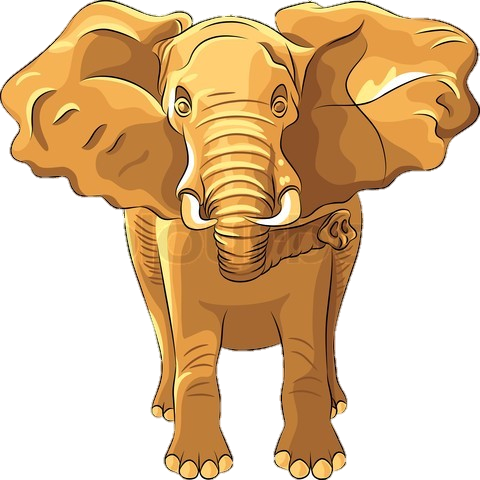 They’re elephants.
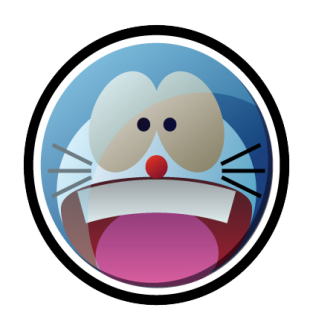 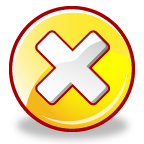 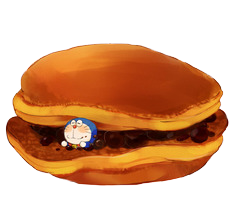 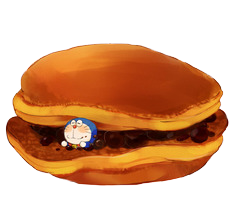 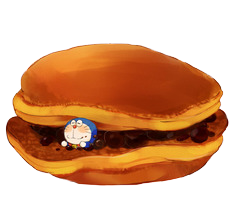 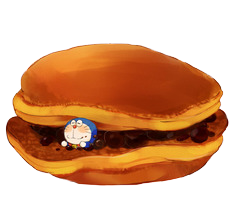 What are they?
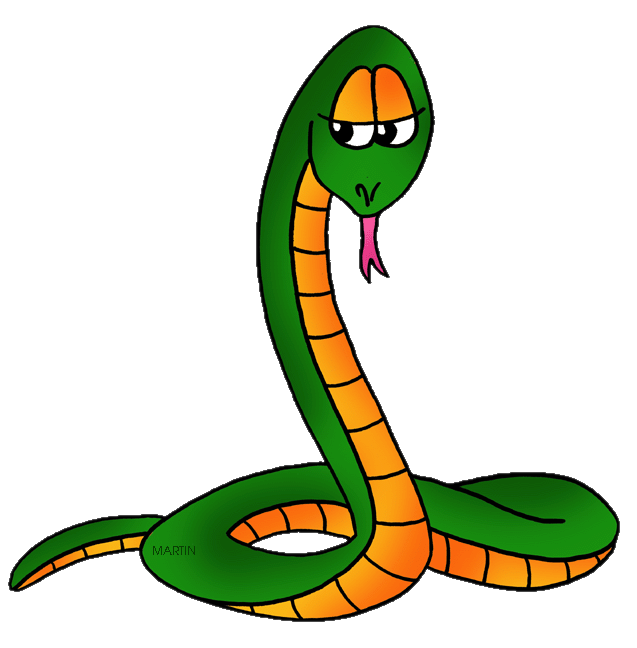 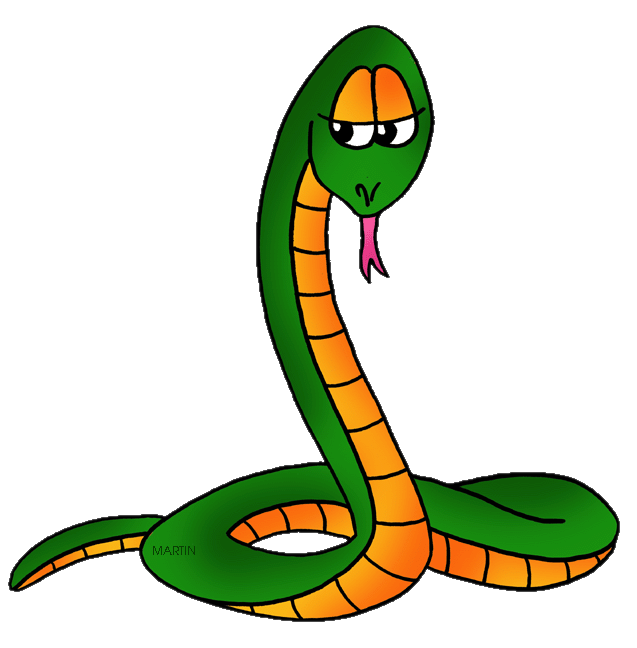 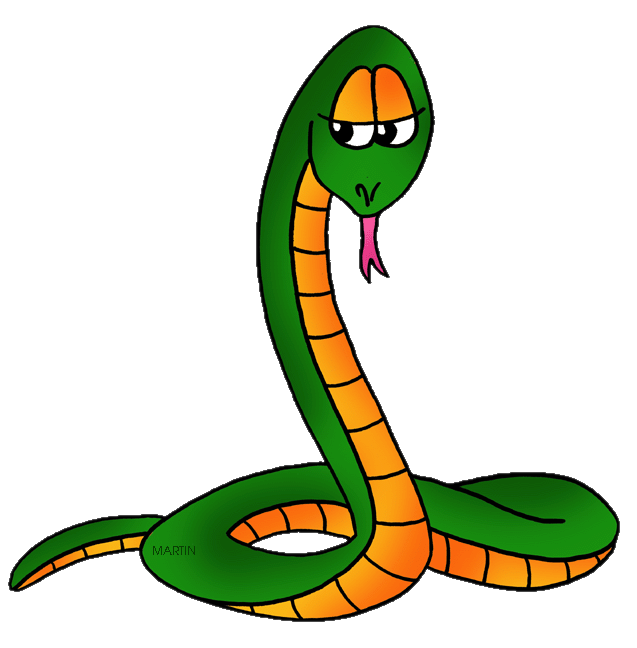 They’re snakes.
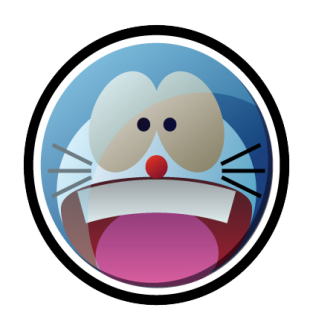 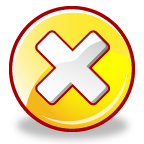 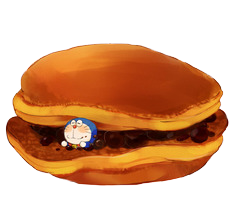 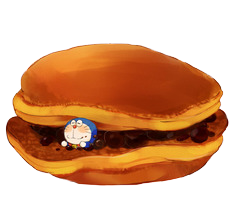 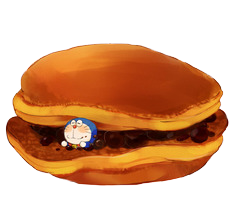 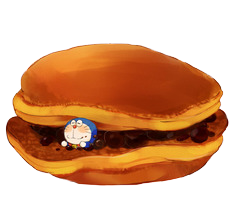 What are they?
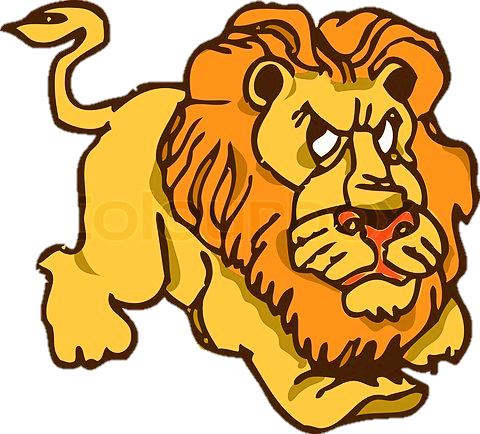 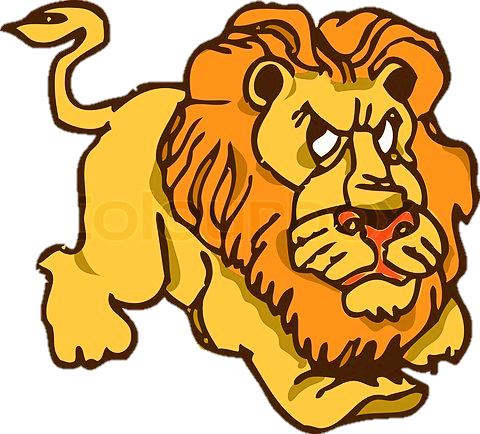 They’re lions.
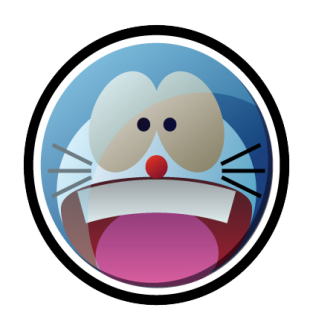 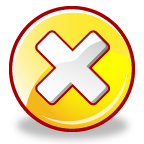 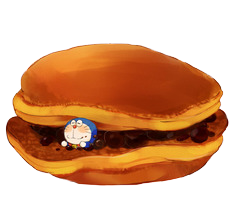 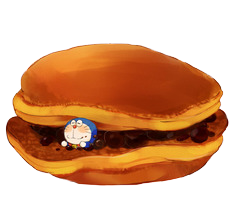 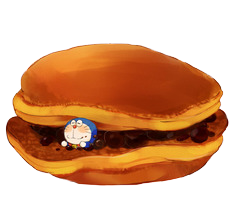 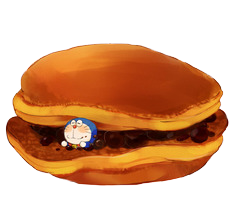 What are they?
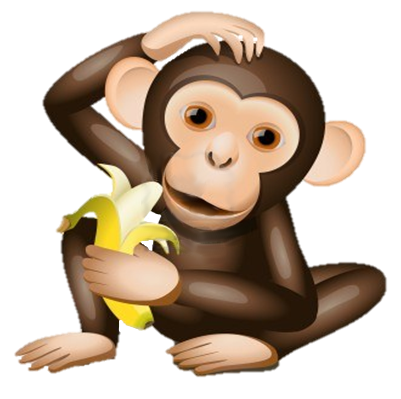 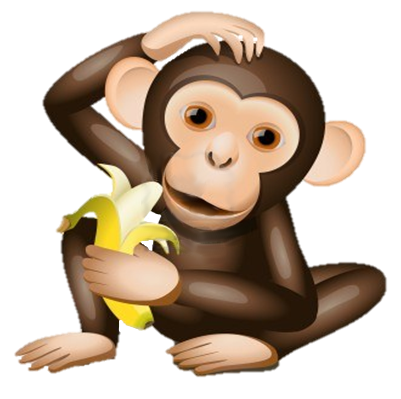 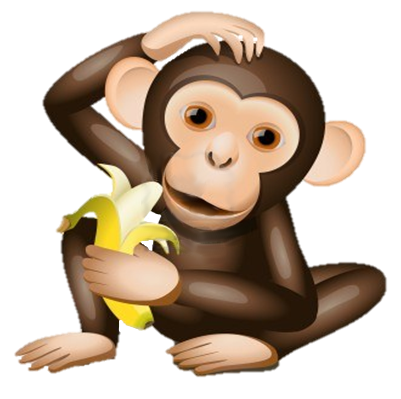 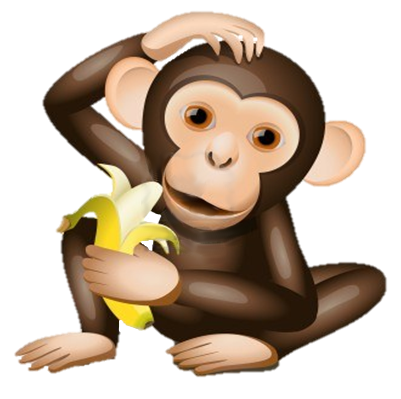 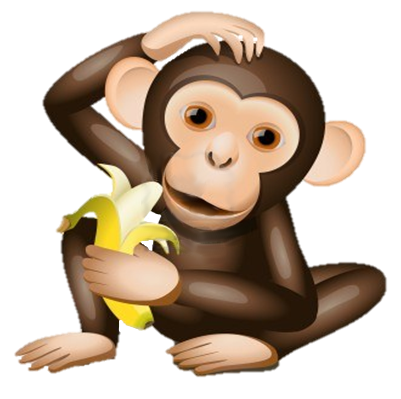 They’re monkeys.
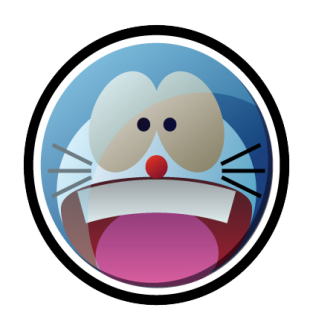 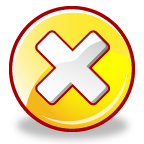 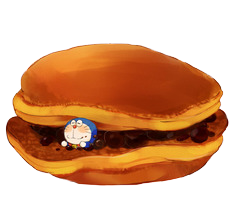 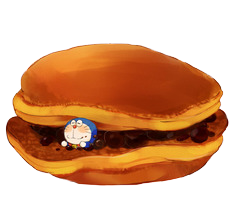 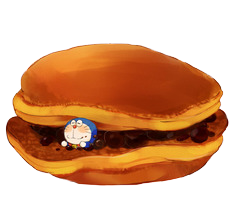 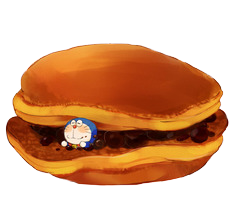 What are they?
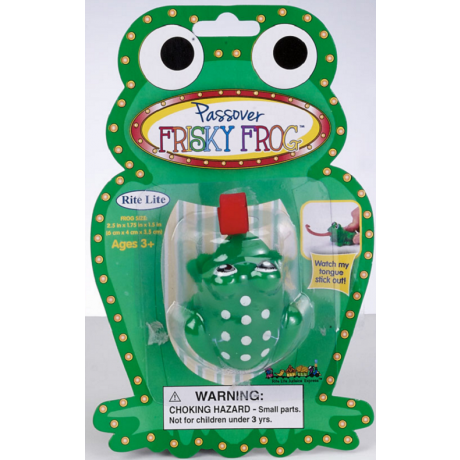 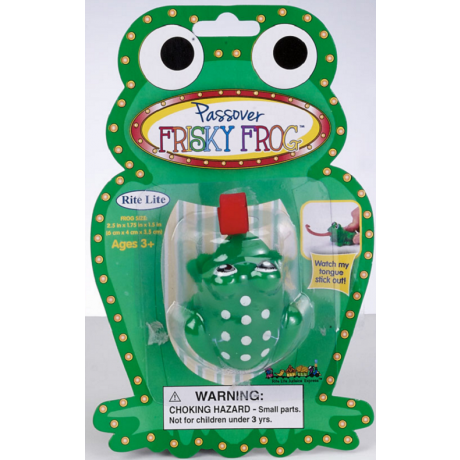 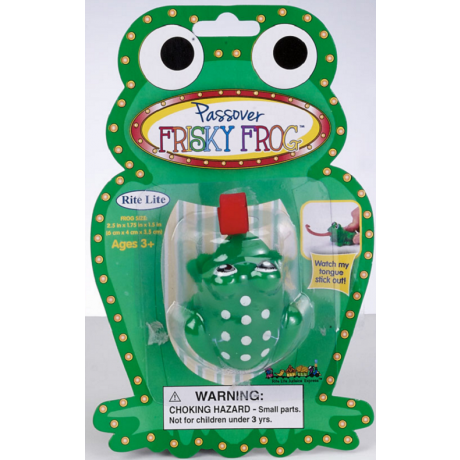 They’re toy frogs.
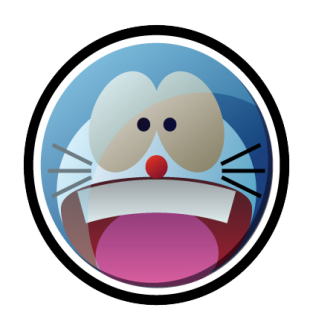 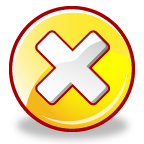 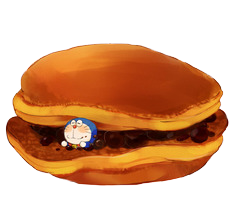 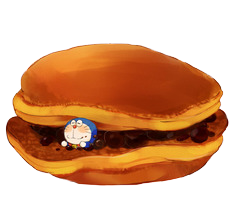 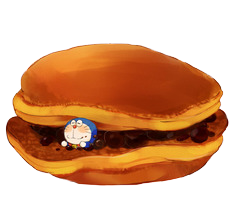 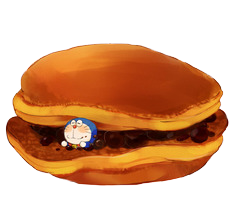 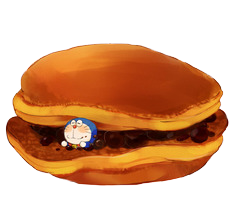 Would you like some …?
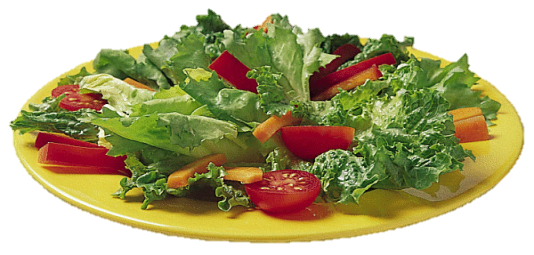 Sure. I like salad.No, thanks. I don’t like salad.
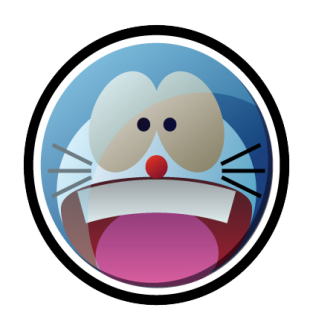 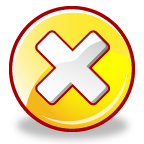 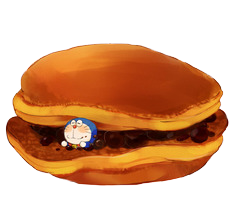 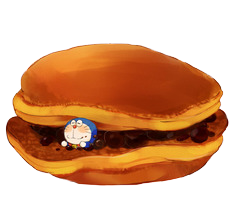 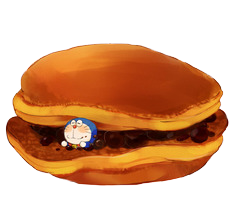 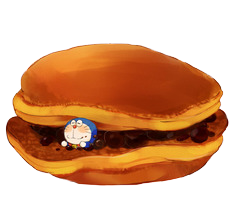 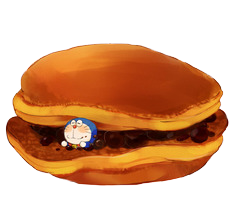 Would you like some …?
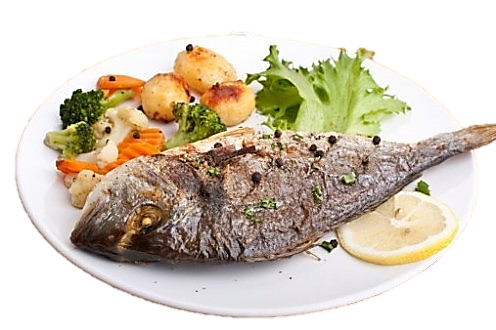 Sure. I like fish.No, thanks. I don’t like fish.
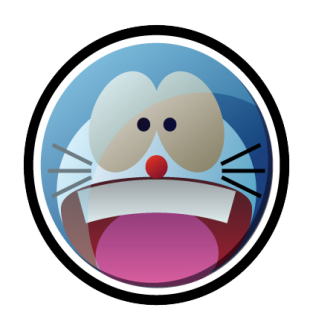 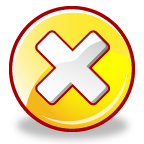 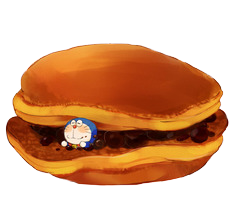 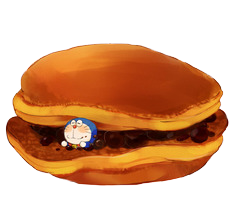 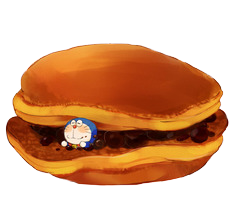 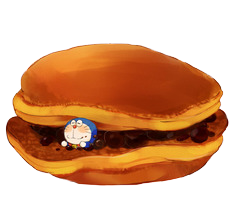 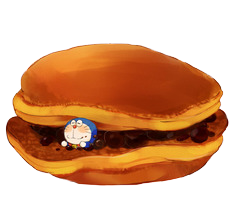 Would you like some …?
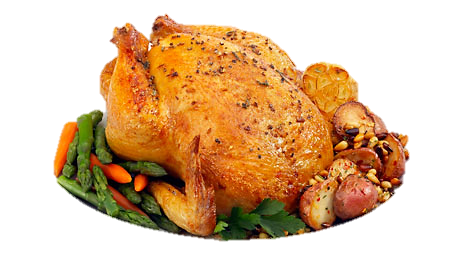 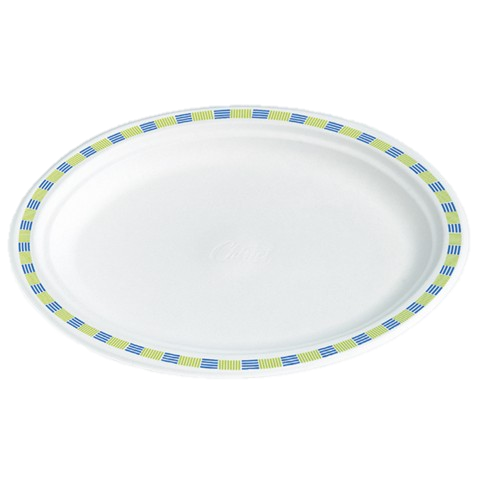 Sure. I like chicken.No, thanks. I don’t like ….
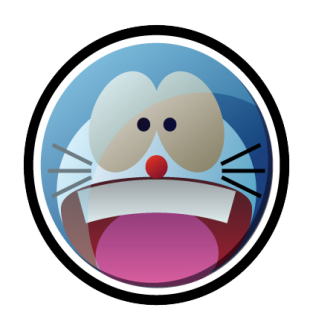 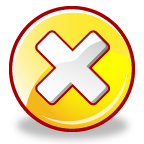 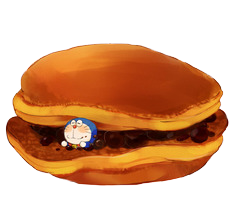 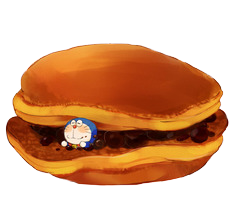 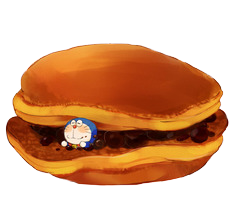 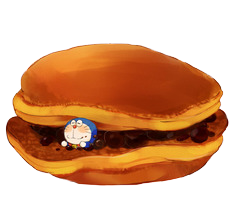 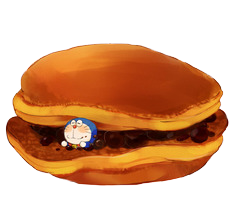 Would you like some noodles?
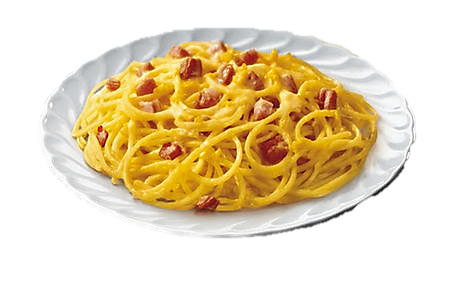 Sure. I like noodles.No, thanks. I don’t like ….
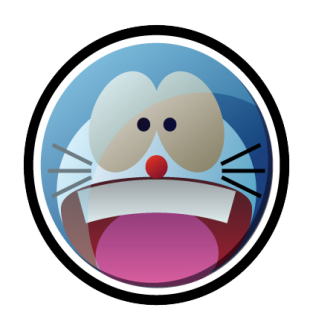 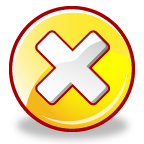 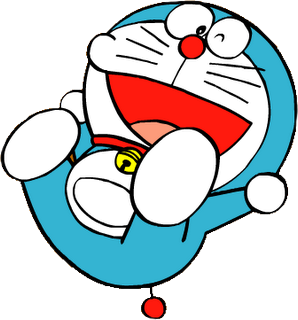 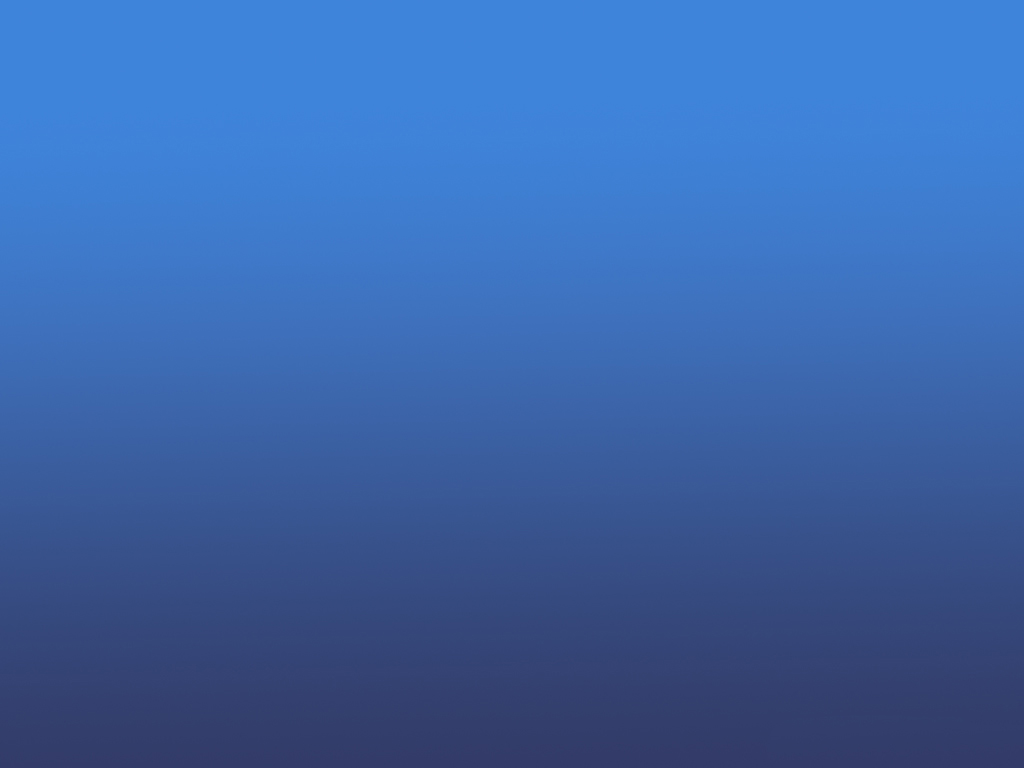 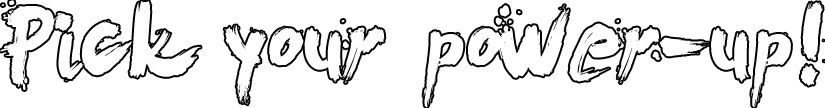 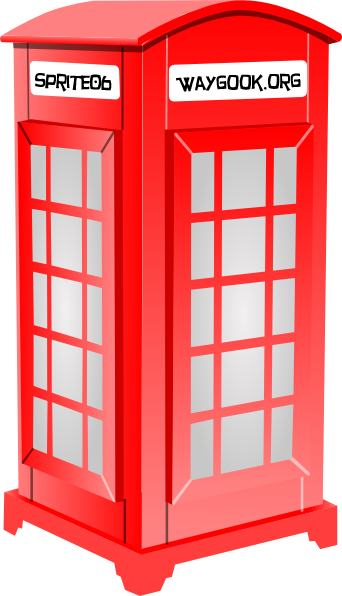 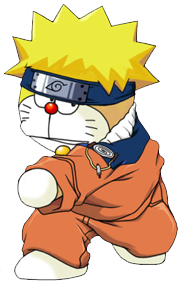 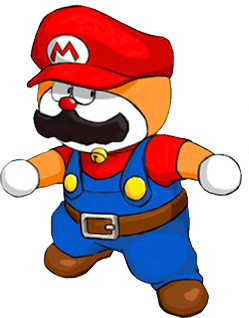 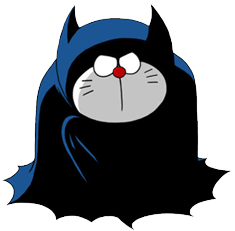 Change points!
Steal 3 points!
7 points!
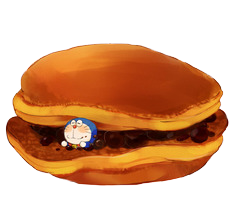 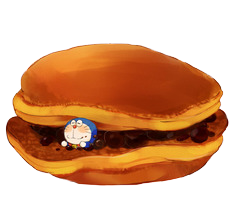 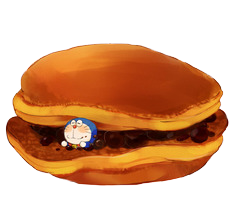 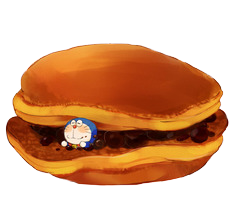 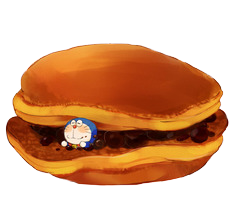 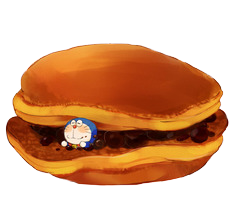 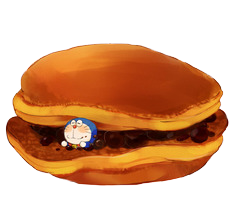 Would you like some cake?
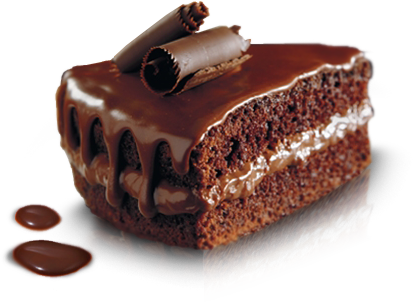 Sure. I like cake.No, thanks. I don’t like ….
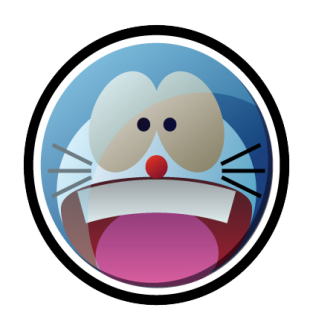 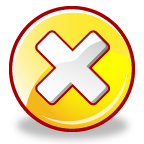 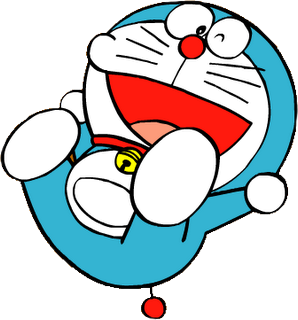 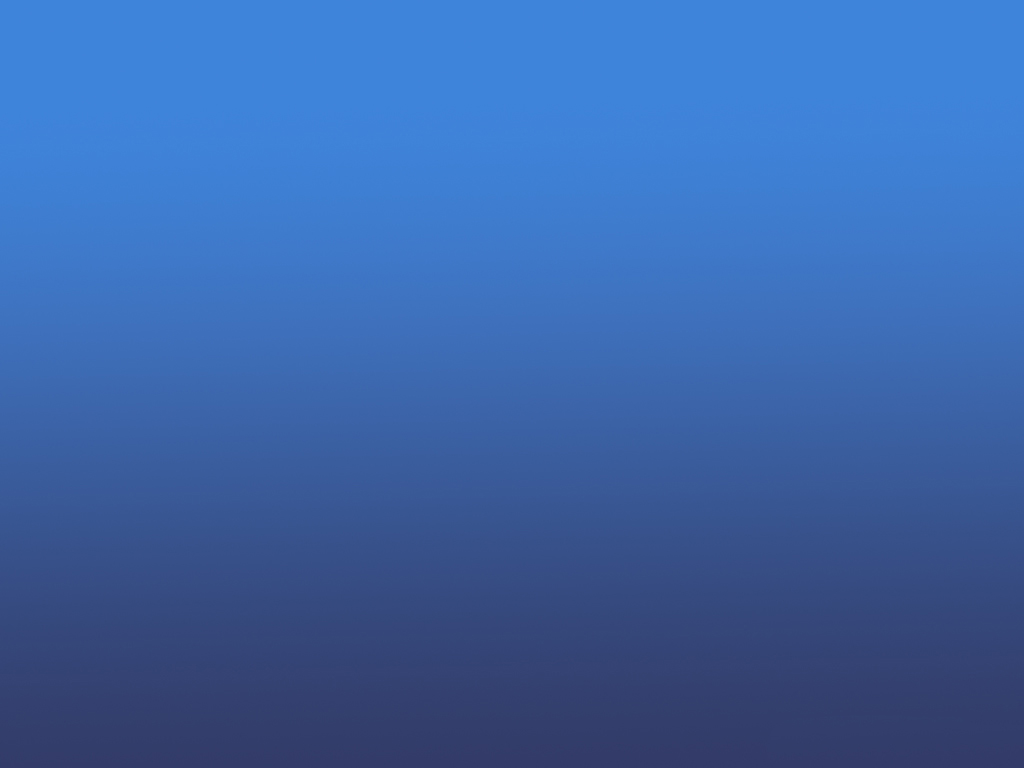 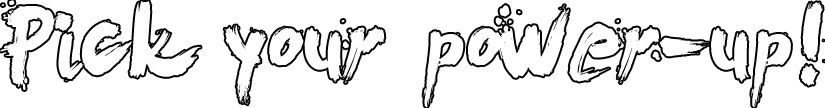 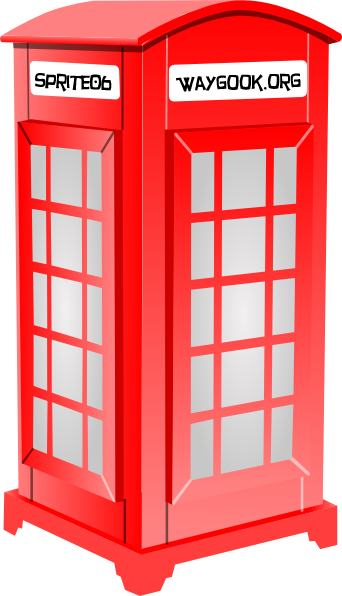 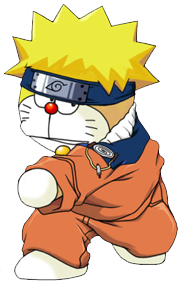 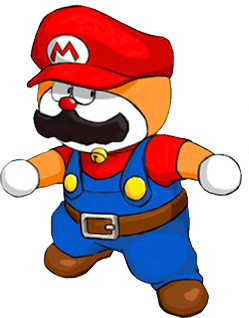 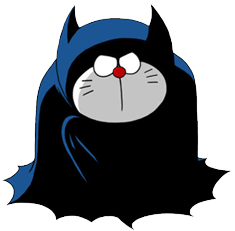 Change points!
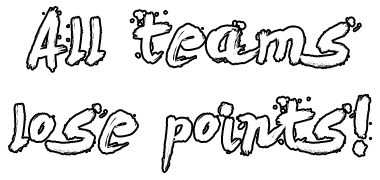 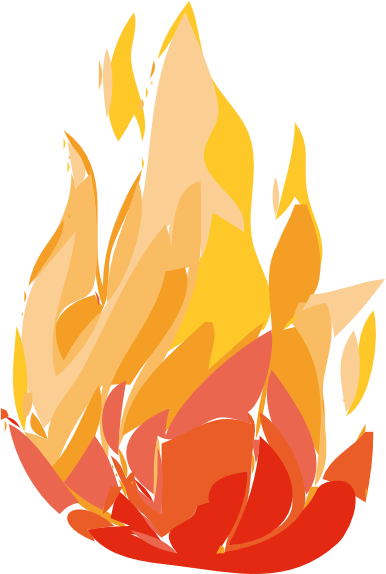 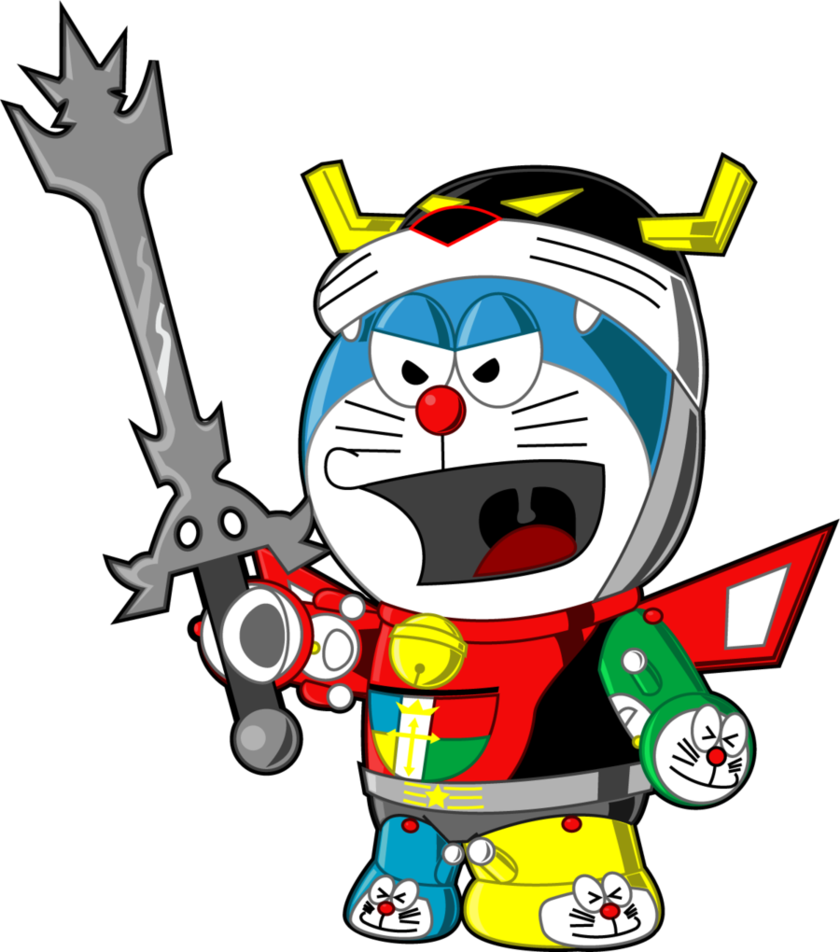 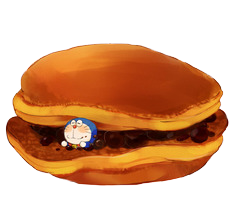 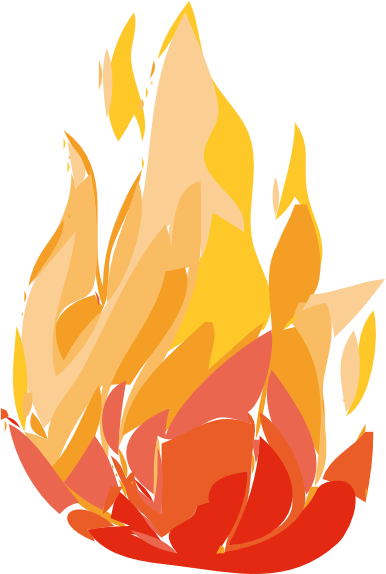 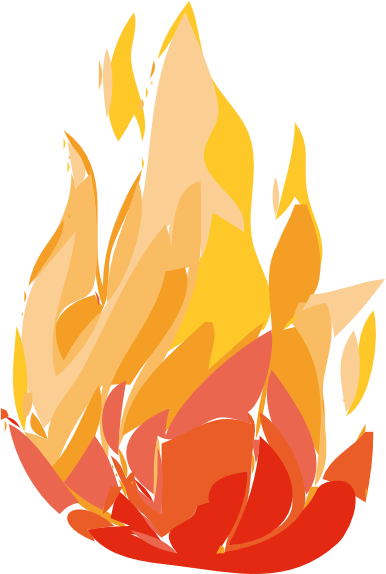 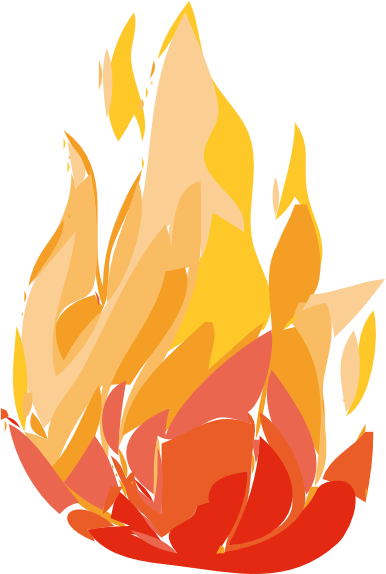 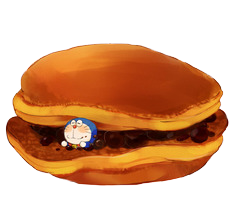 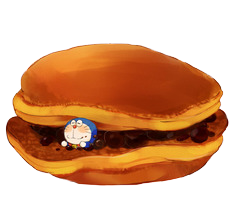 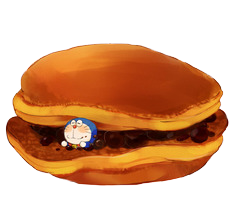 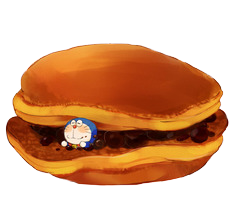 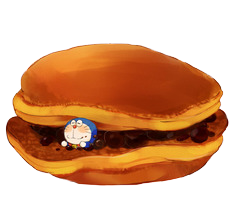 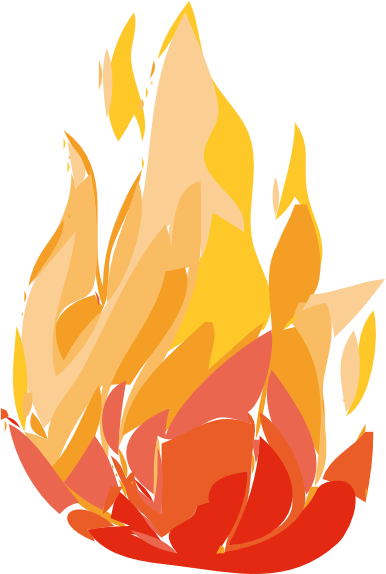 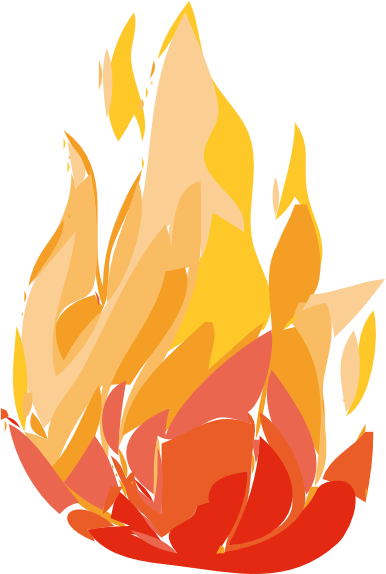 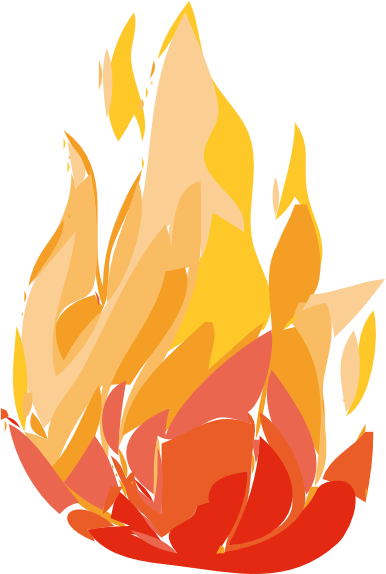 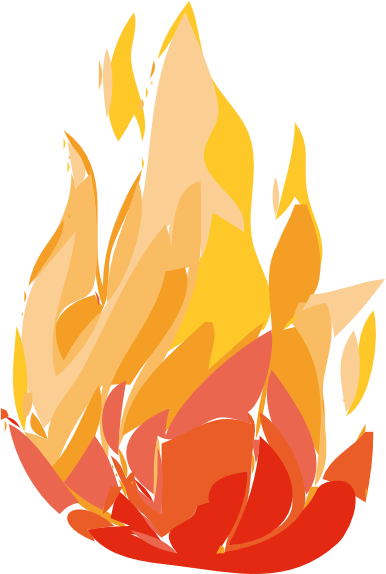 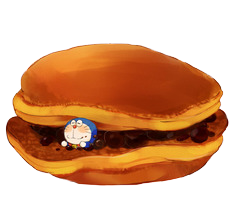 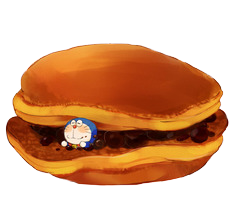 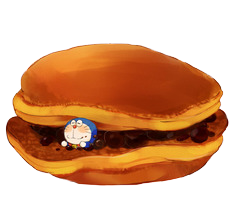 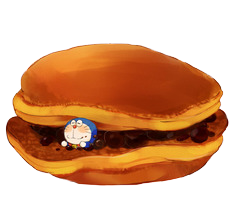 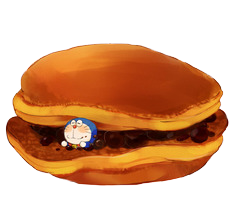 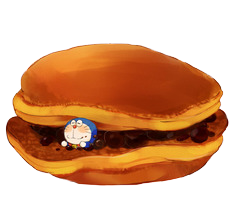 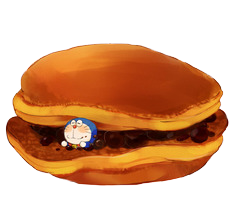 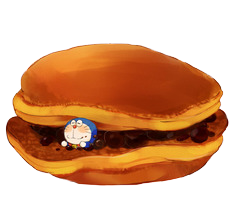 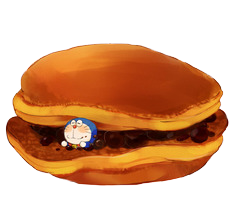 8 points!
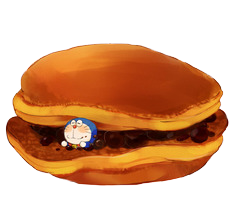 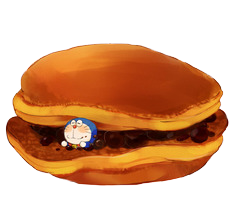 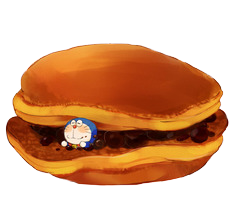 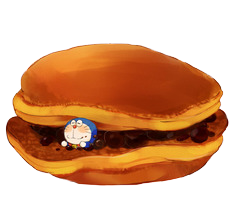 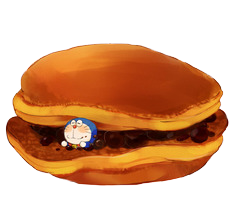 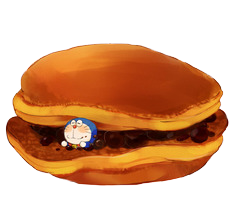 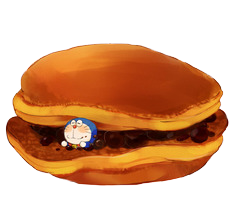 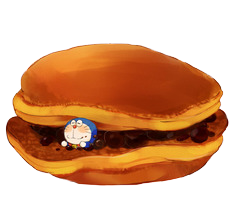 Would you like some soup?
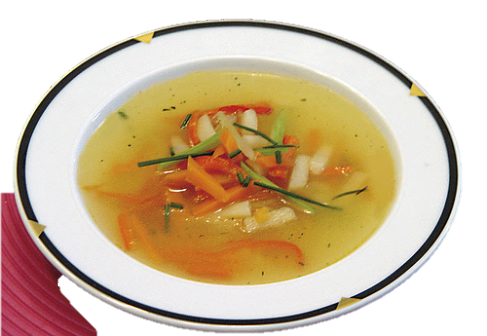 Sure. I like soup.No, thanks. I don’t like ….
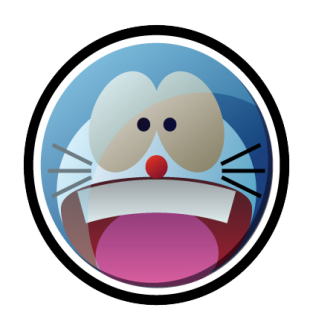 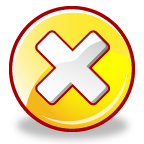 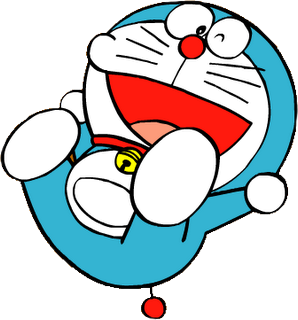 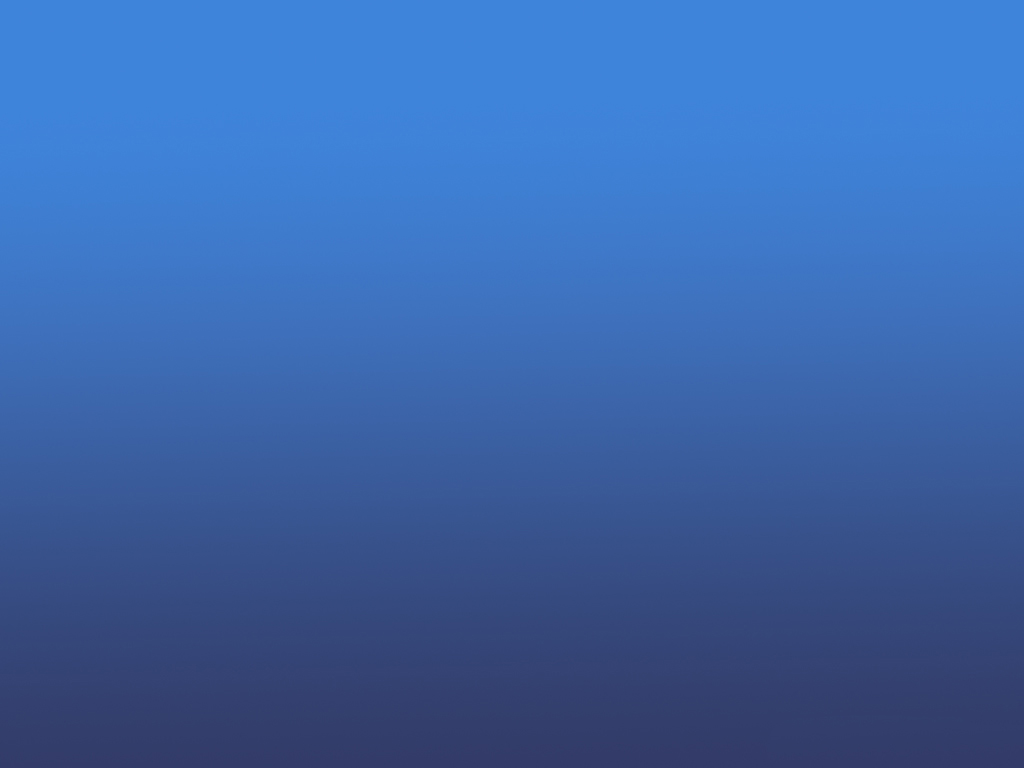 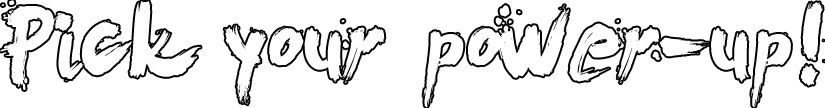 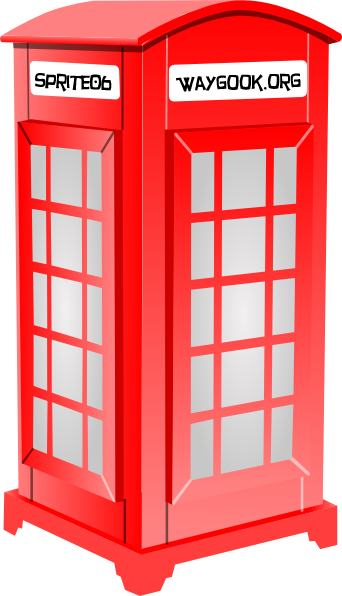 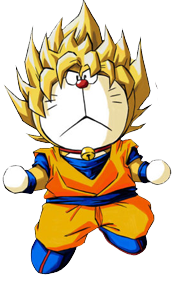 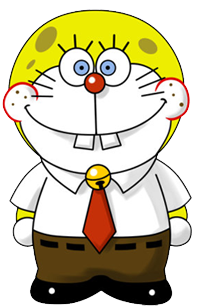 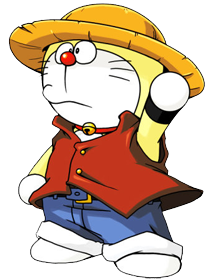 6 points!
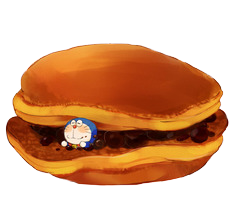 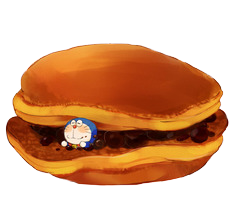 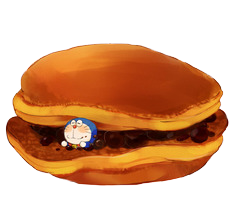 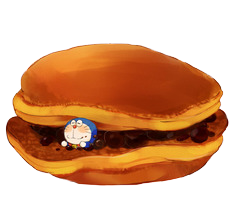 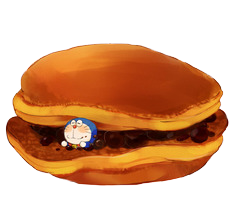 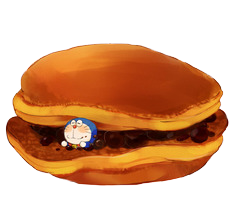 Change points!
Steal 3 points!
Would you like some pizza?
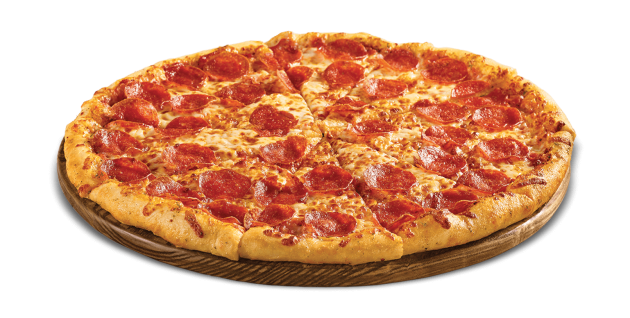 Sure. I like pizza..No, thanks. I don’t like ….
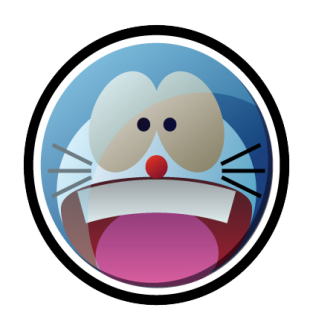 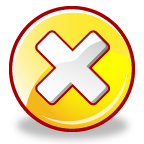 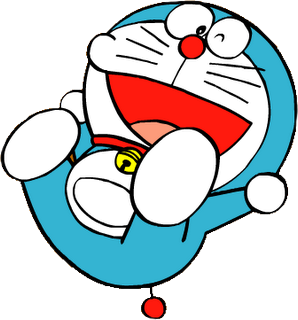 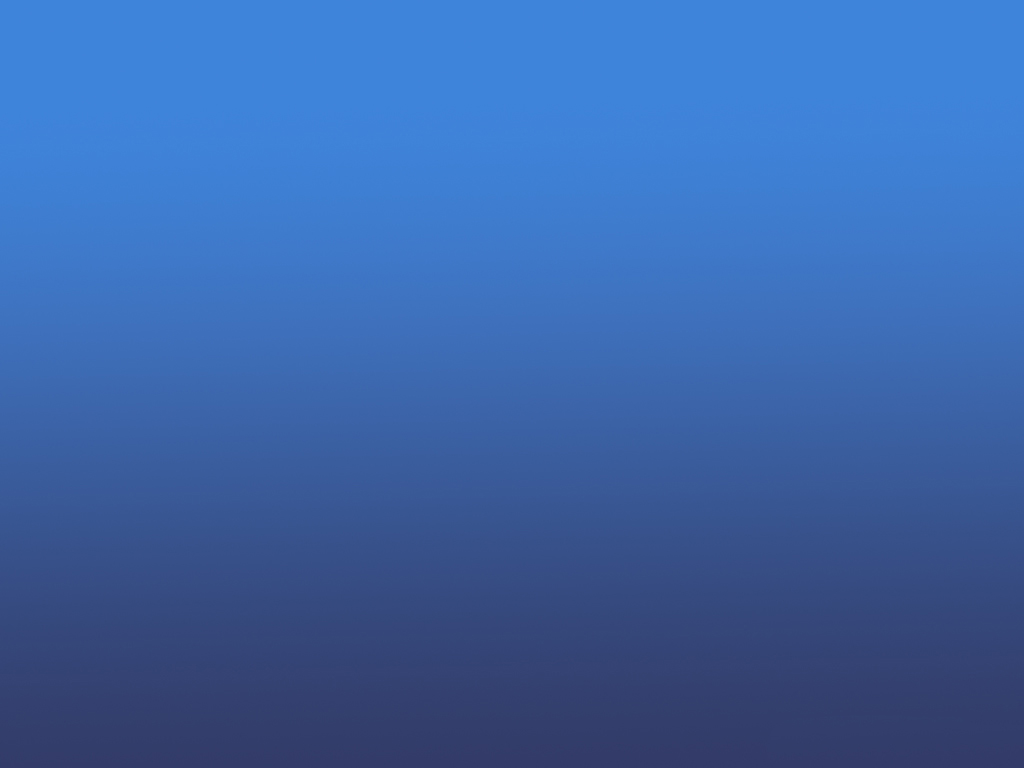 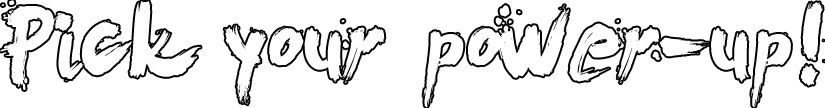 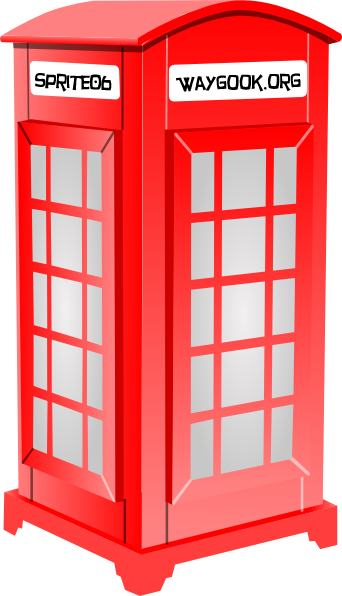 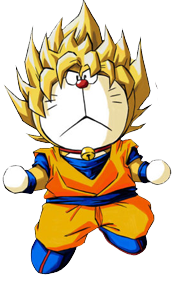 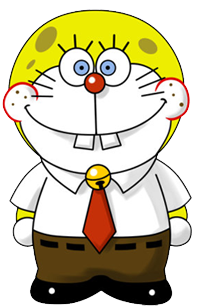 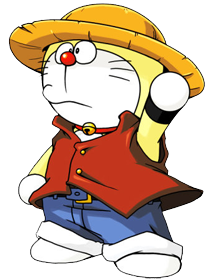 Steal 3 points!
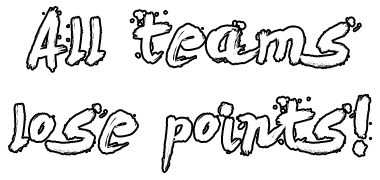 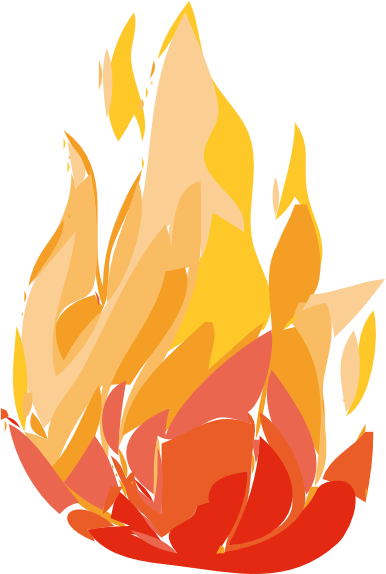 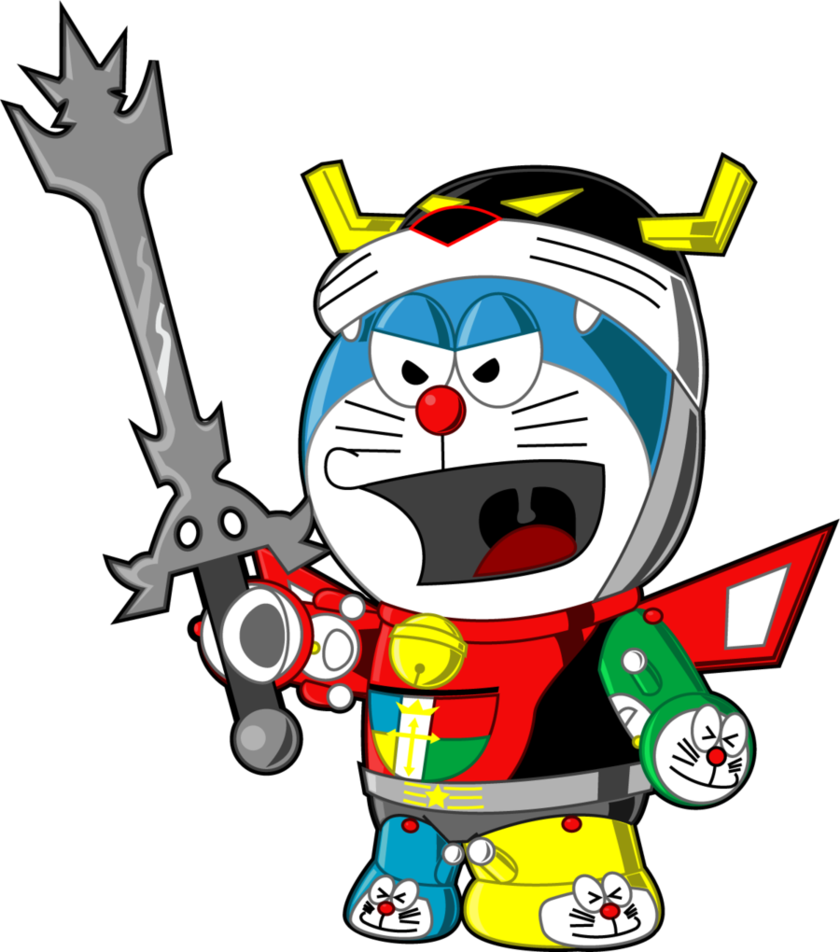 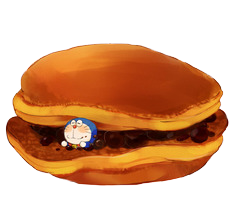 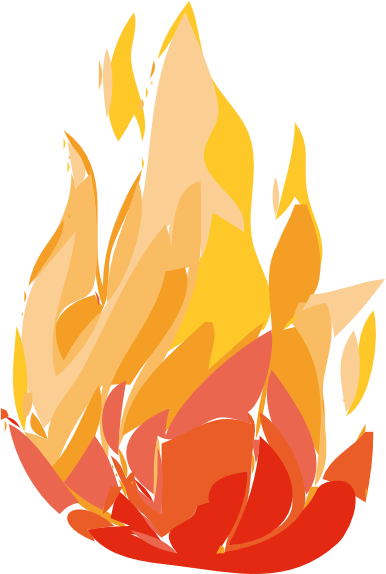 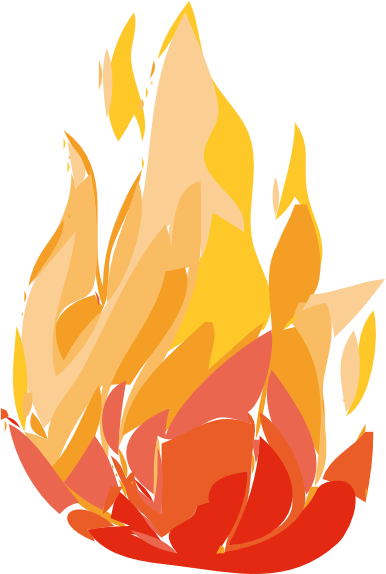 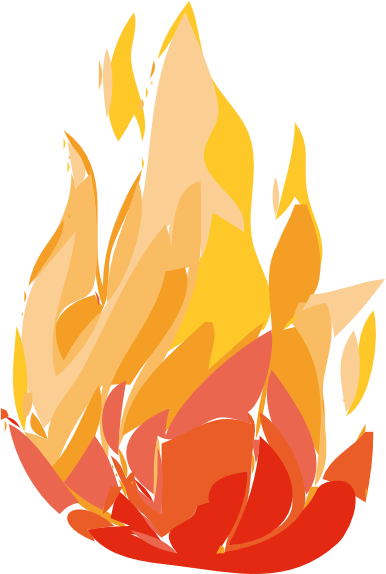 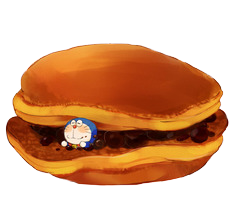 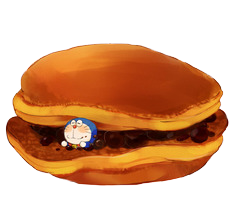 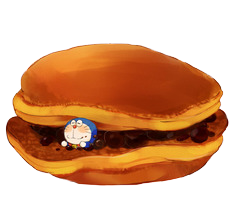 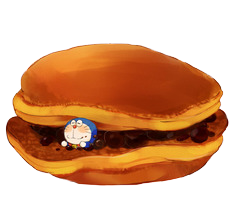 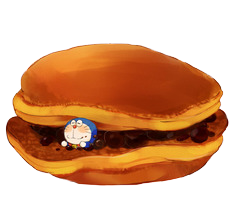 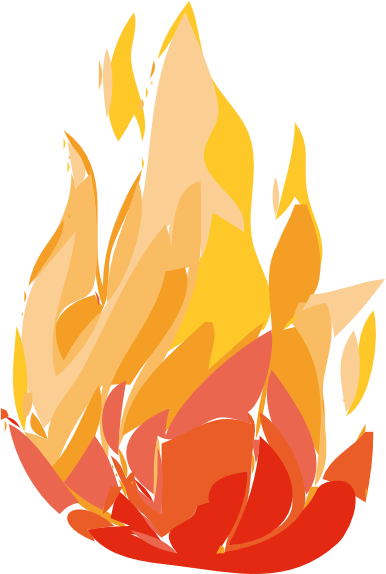 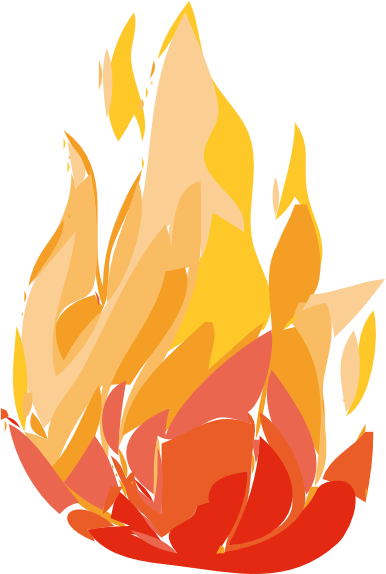 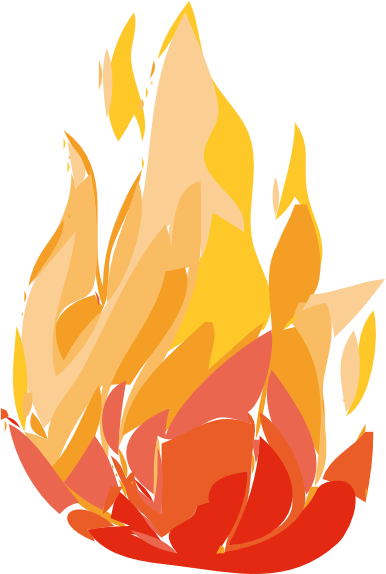 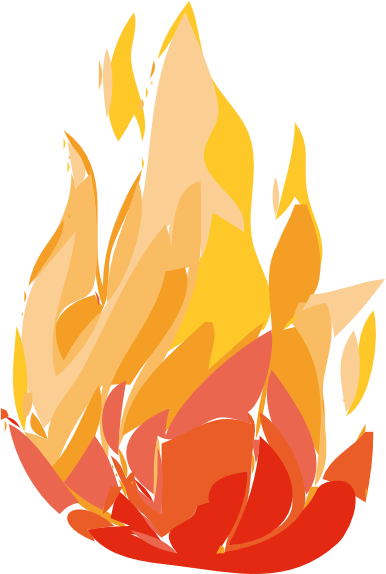 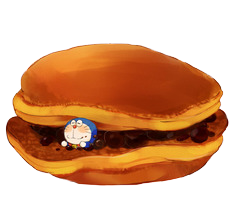 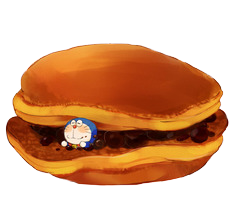 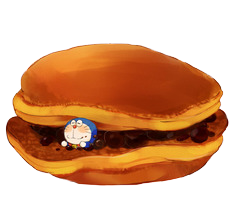 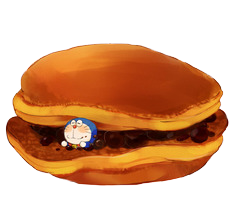 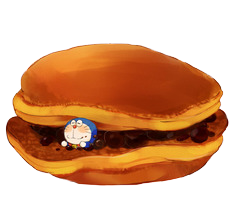 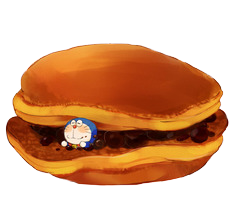 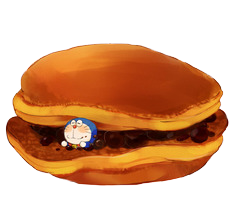 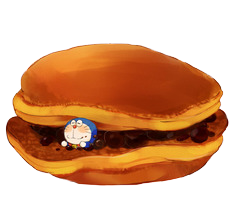 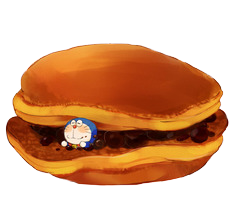 9 points!
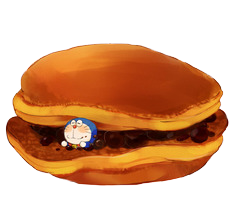 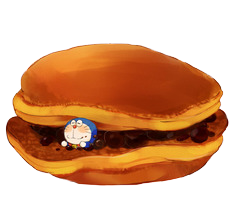 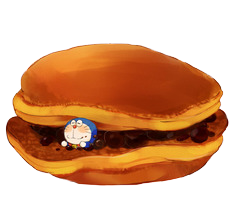 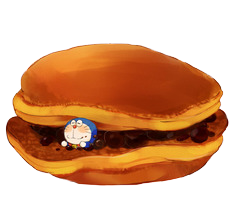 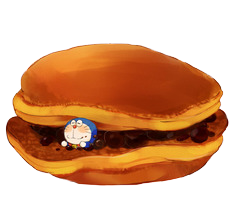 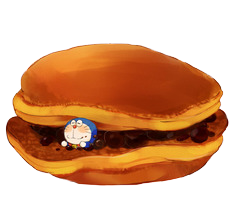 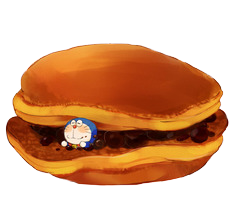 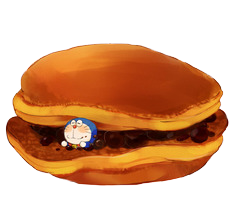 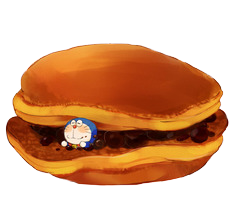 What are they?
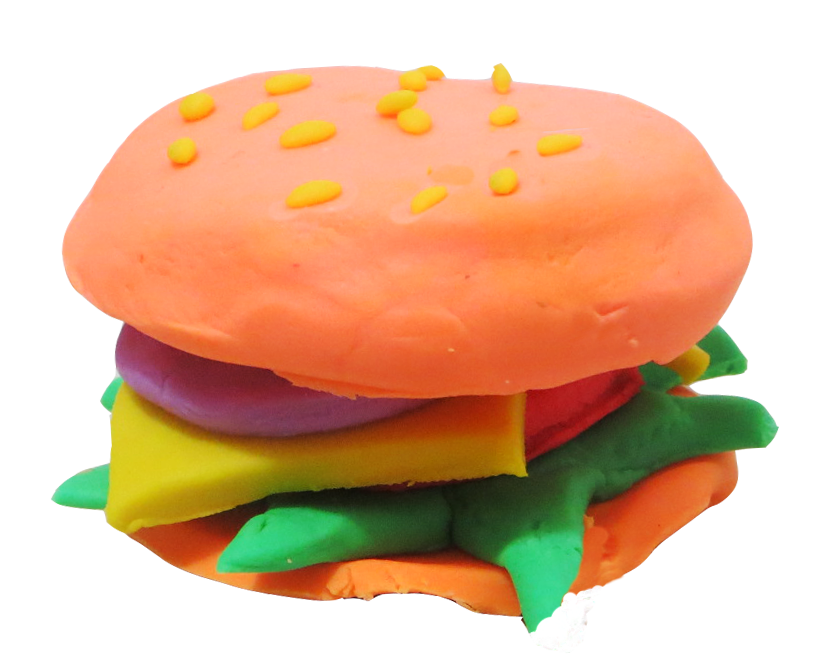 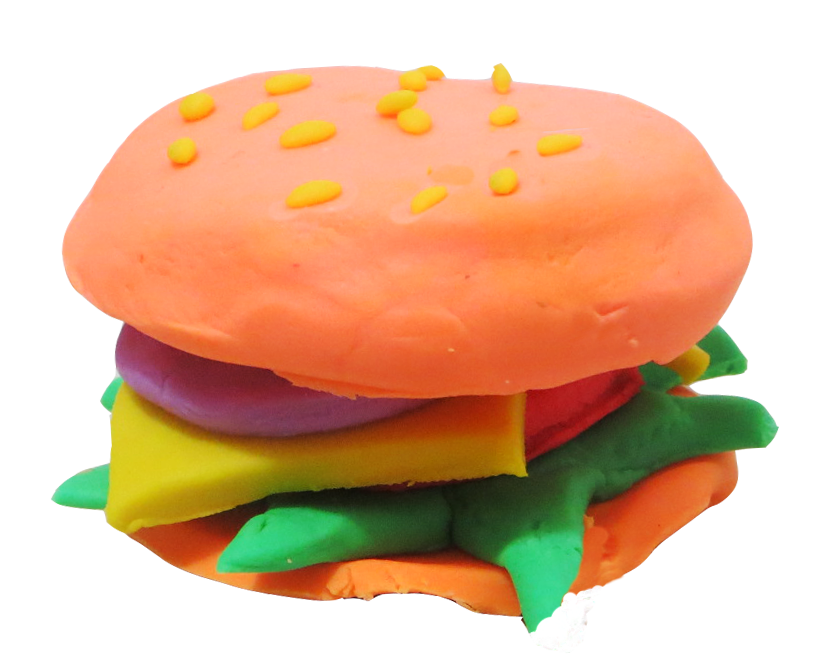 They’re toy hamburgers.
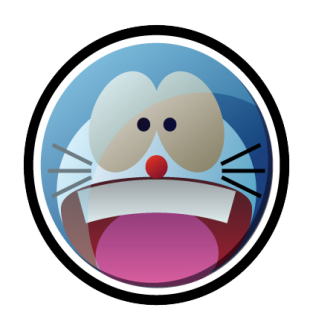 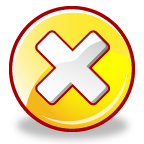 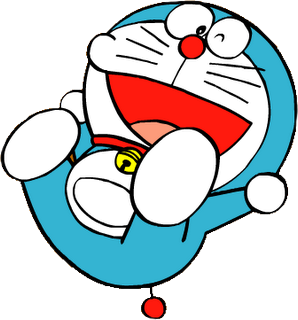 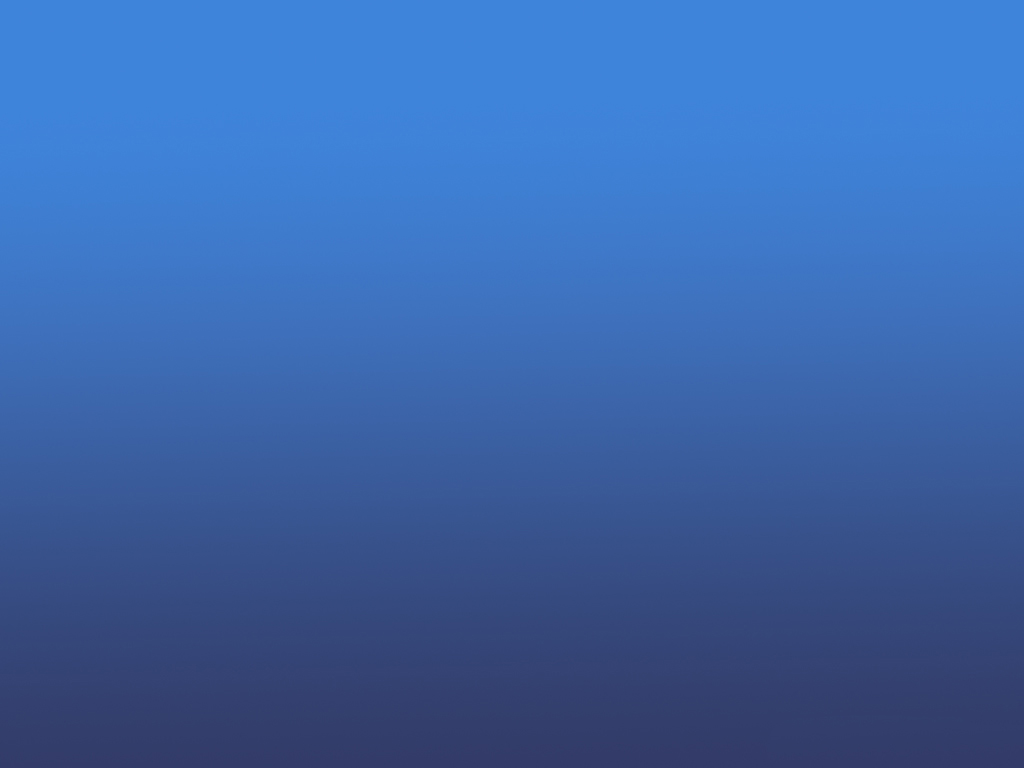 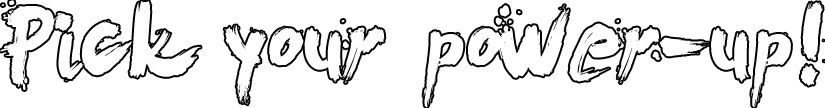 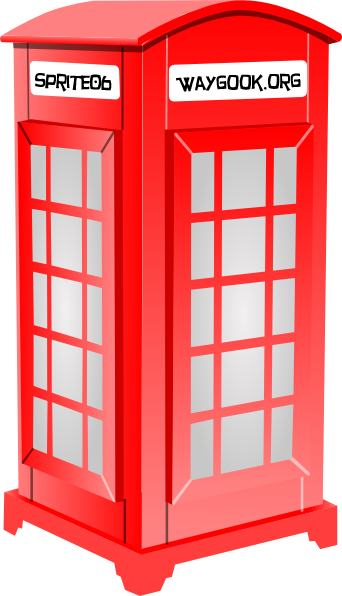 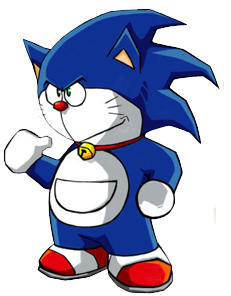 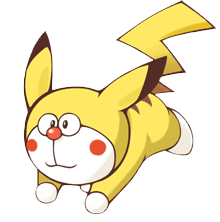 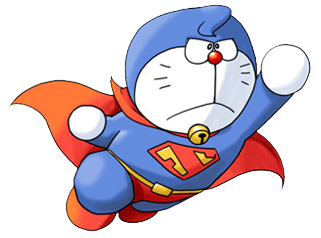 Change points!
Steal 3 points!
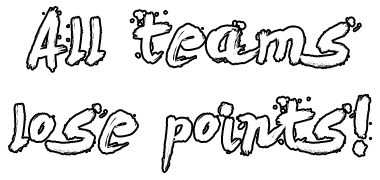 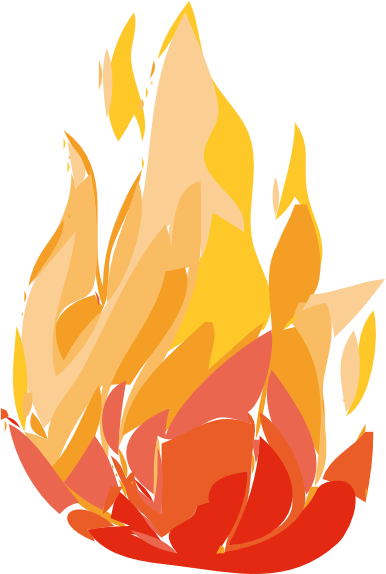 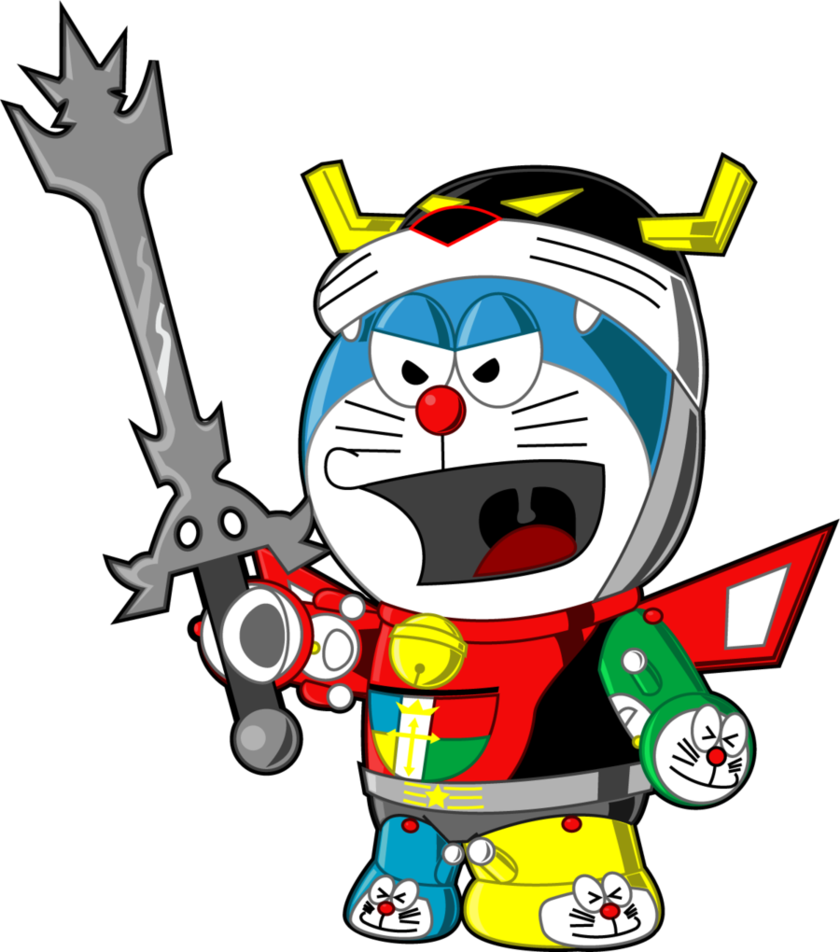 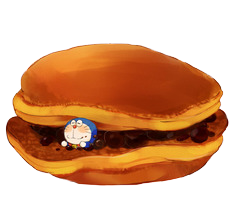 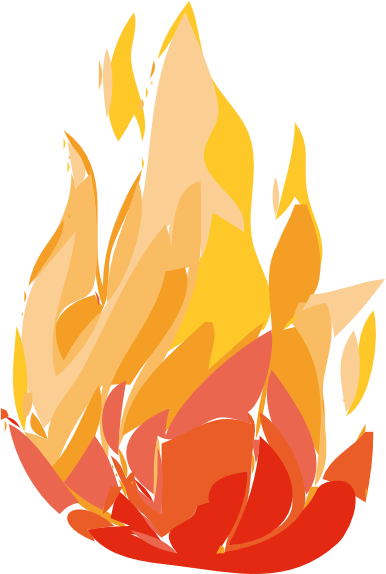 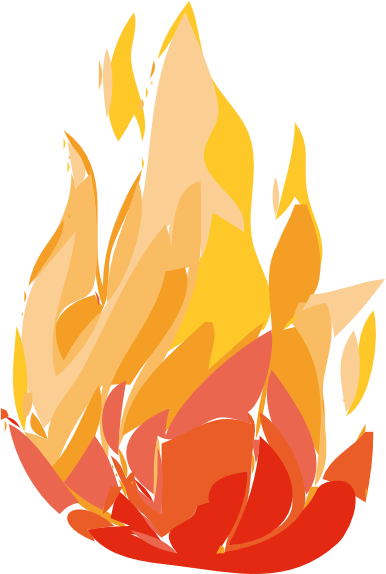 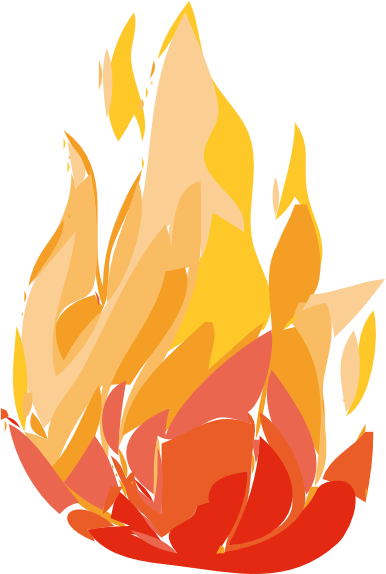 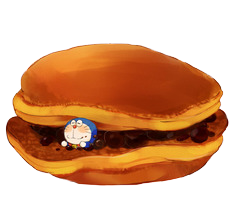 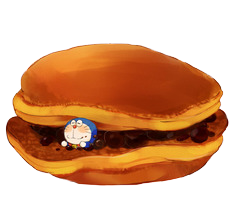 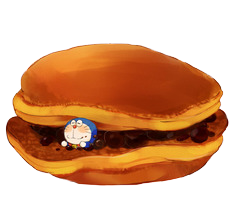 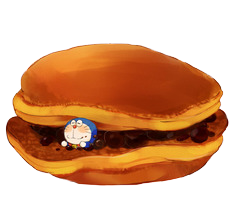 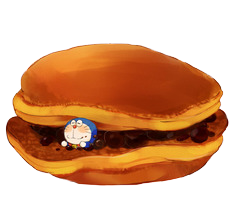 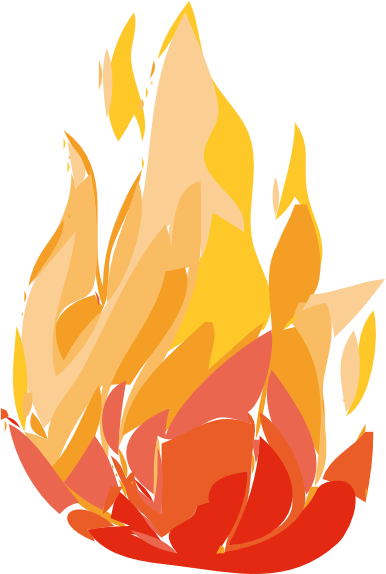 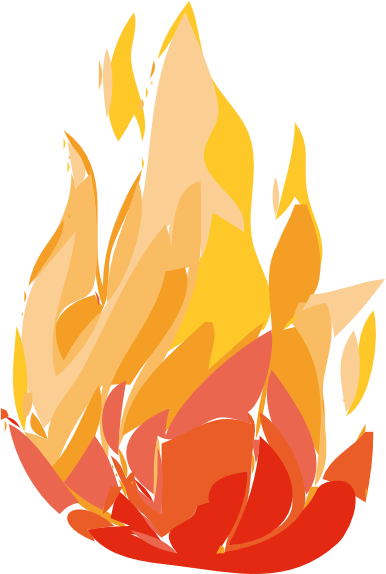 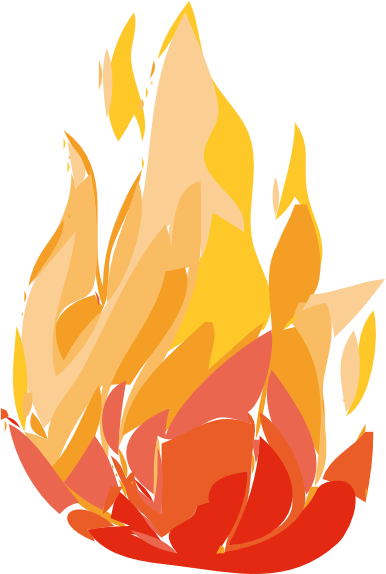 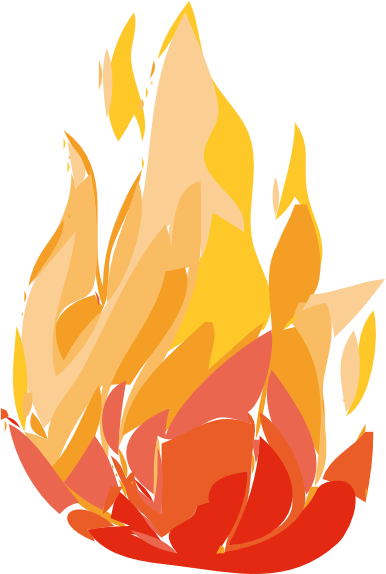 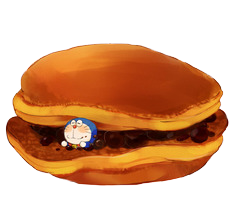 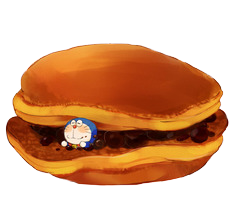 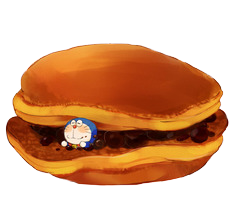 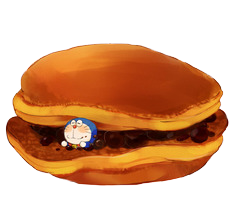 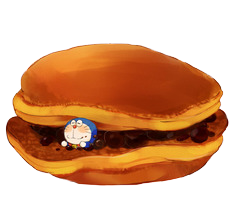 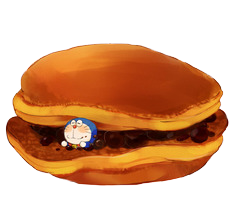 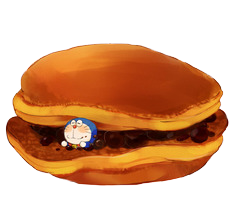 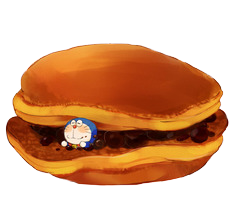 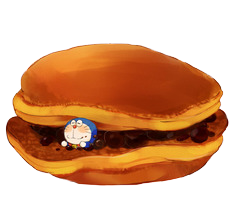 Would you like some meat?
Sure. I like meat..No, thanks. I don’t like ….
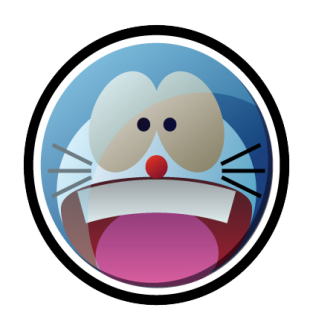 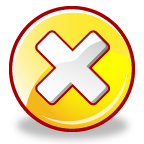 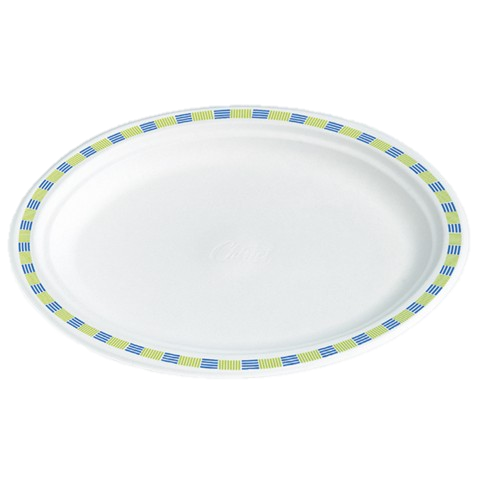 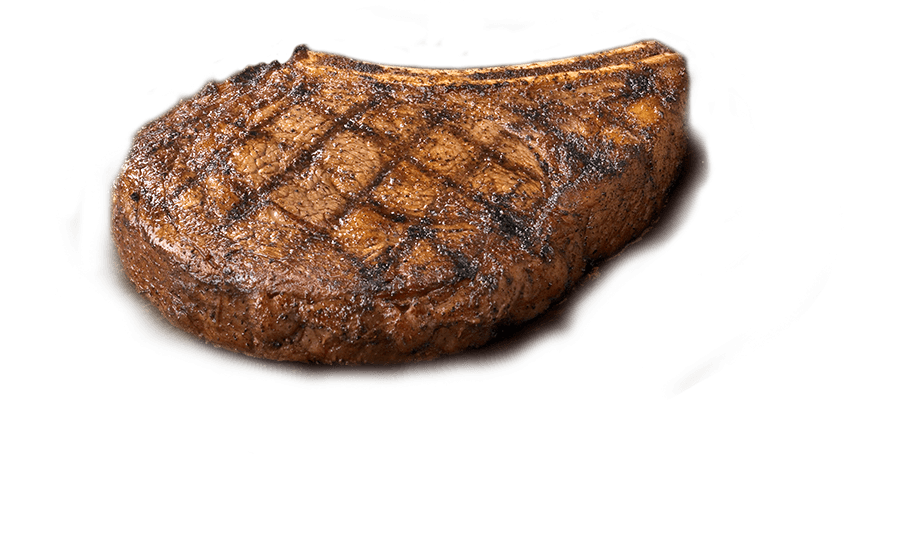 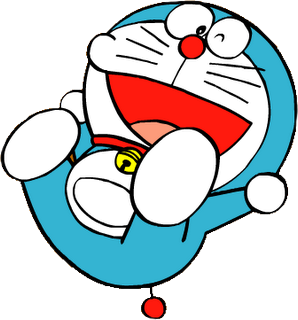 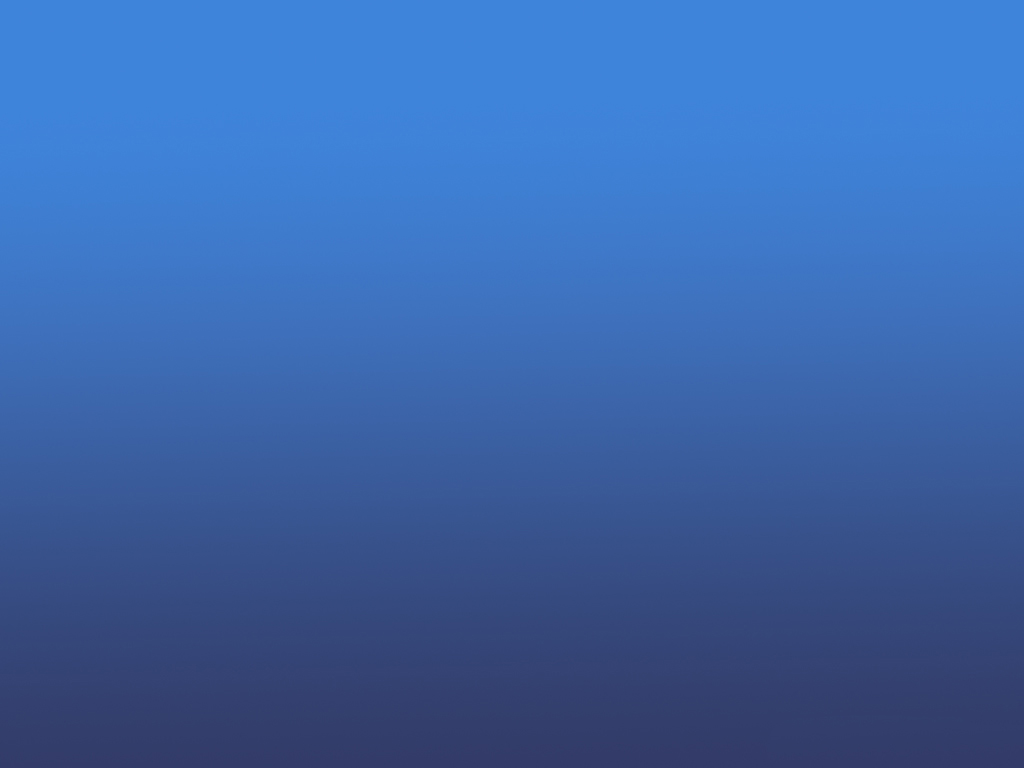 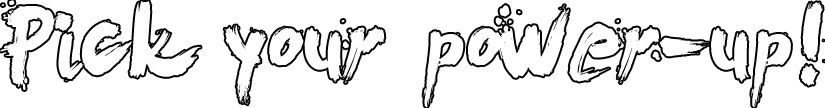 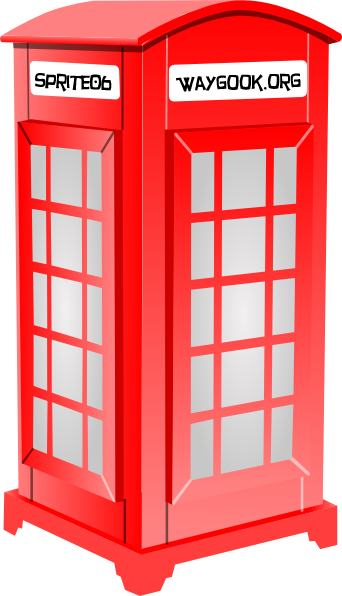 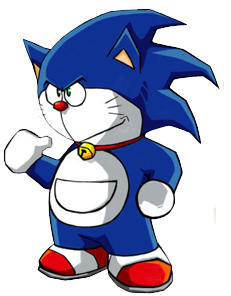 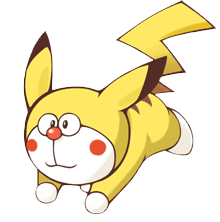 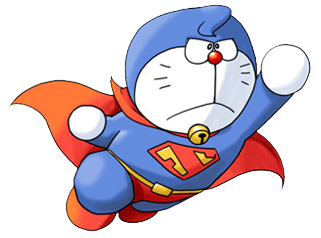 10 points!
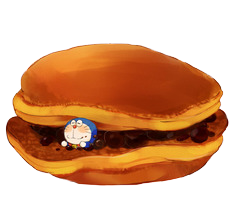 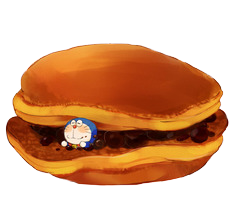 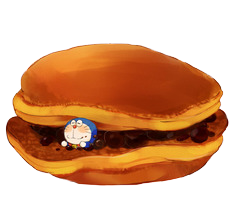 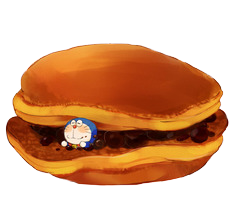 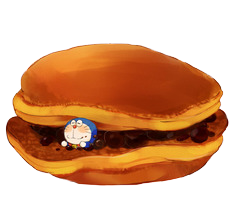 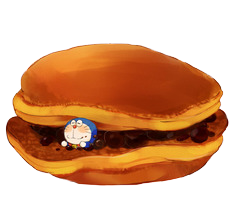 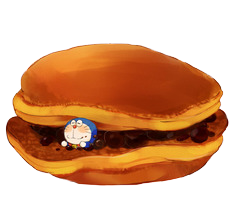 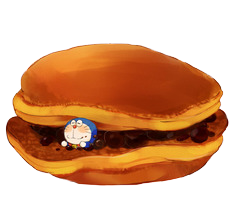 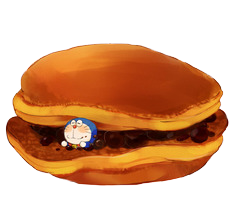 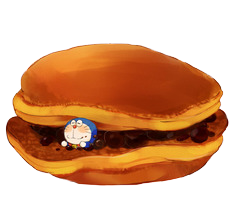 Change points!
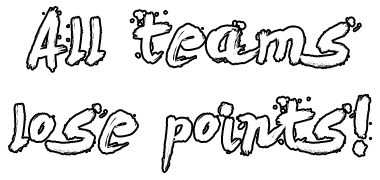 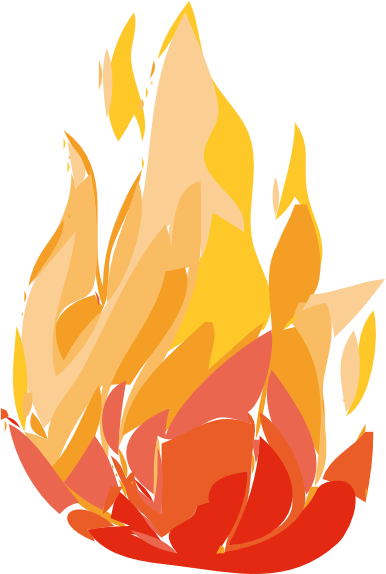 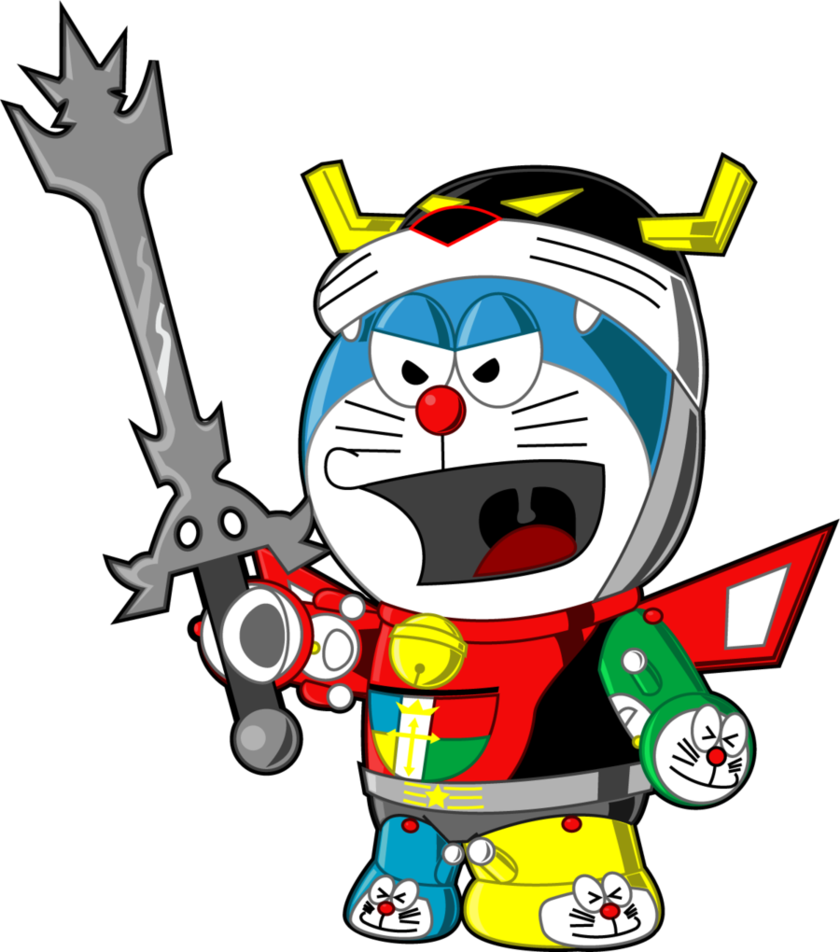 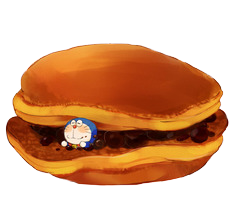 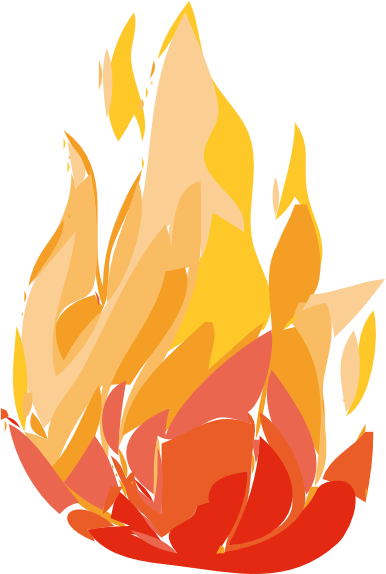 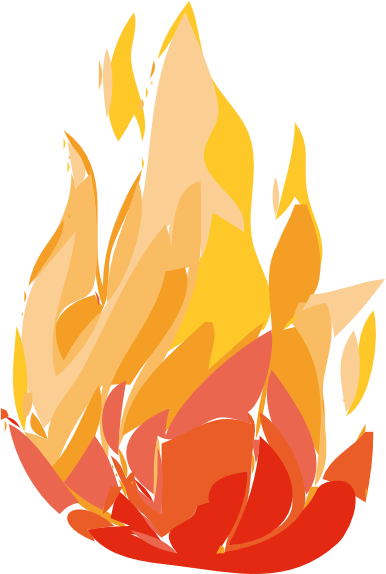 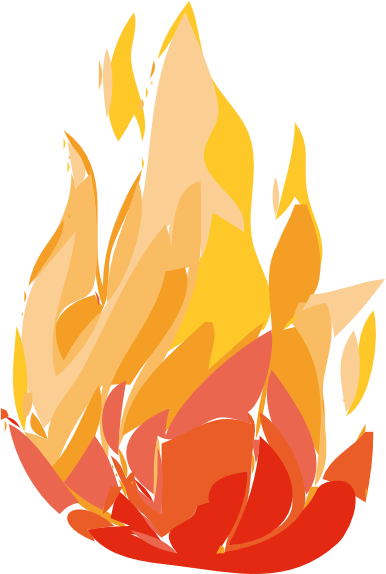 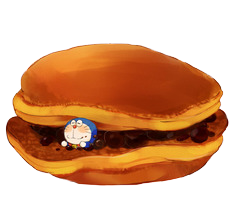 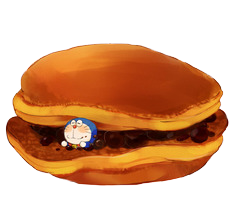 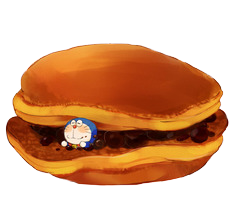 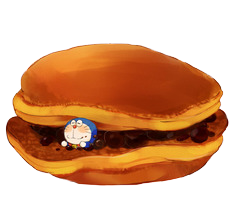 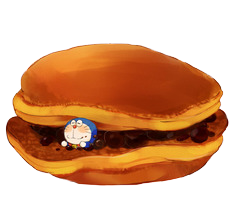 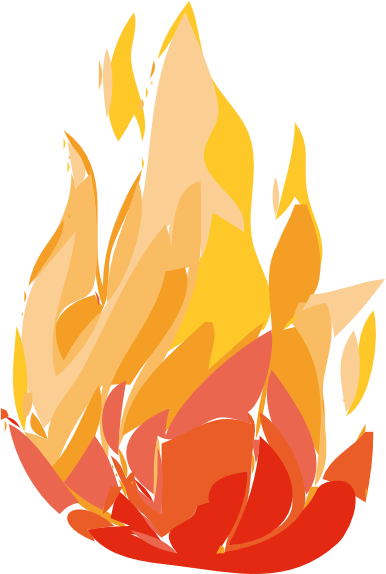 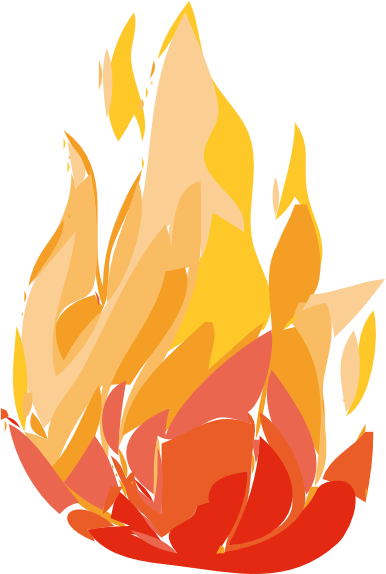 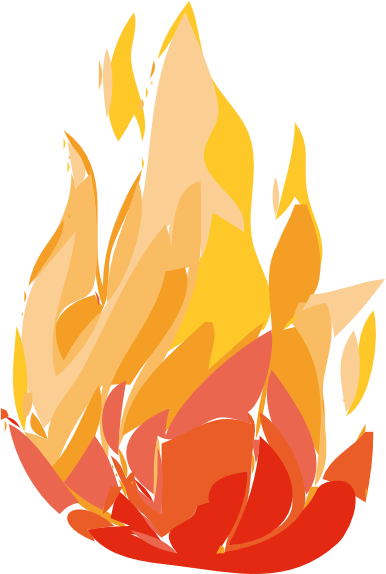 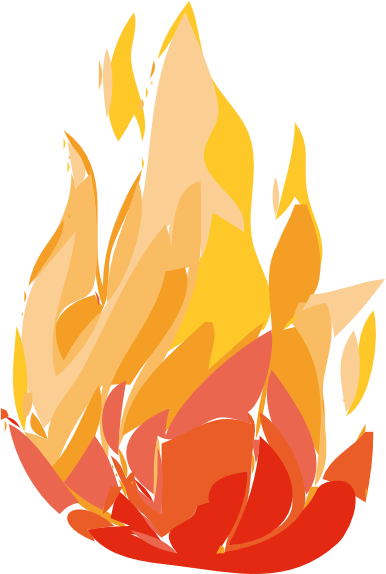 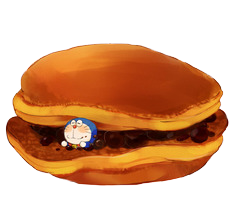 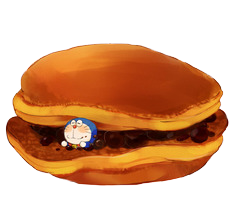 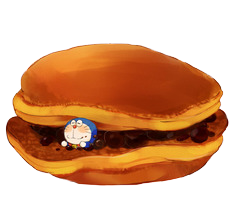 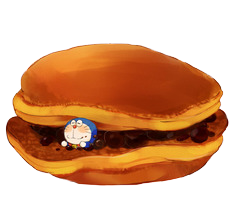 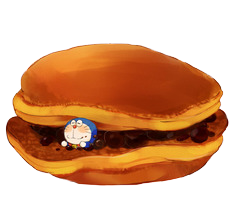 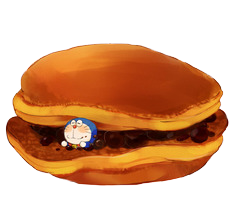 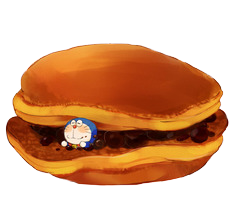 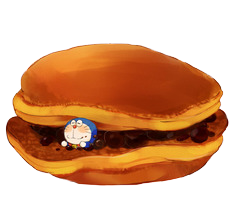 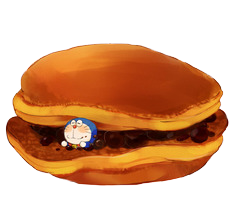 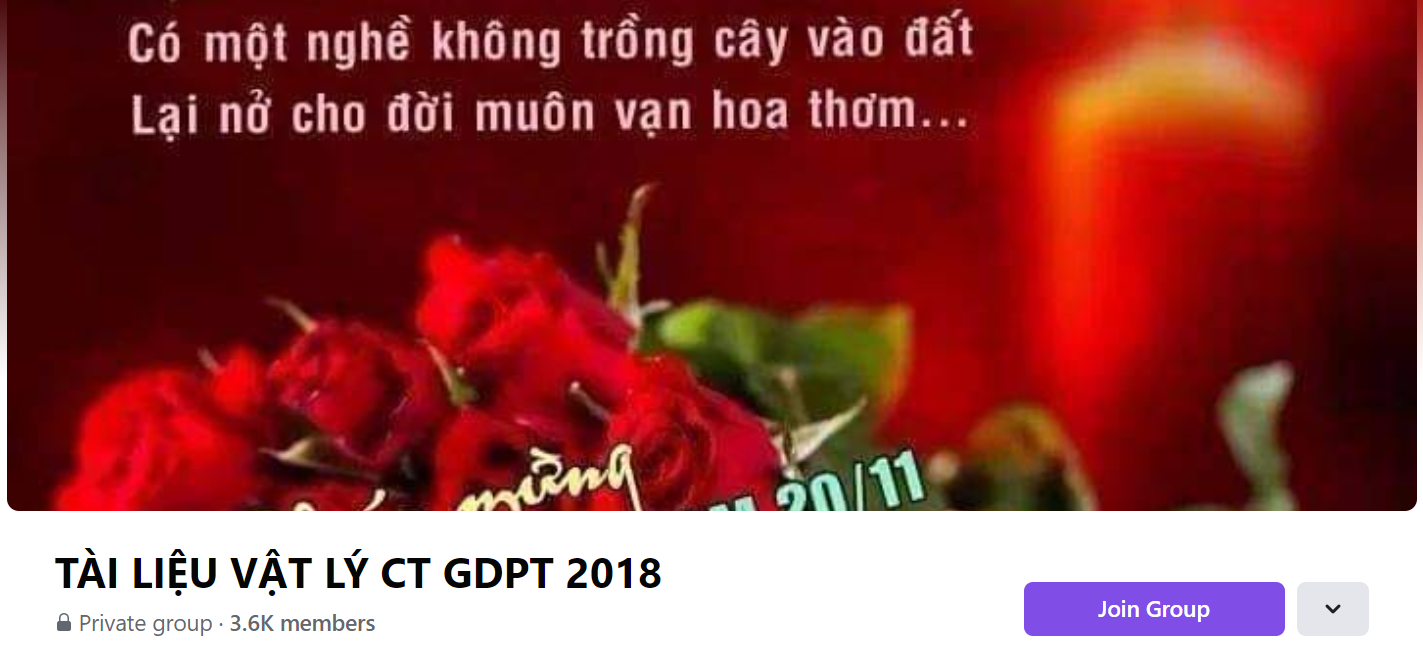 SƯU TẦM: ĐOÀN VĂN DOANH, NAM TRỰC, NAM ĐỊNH
LINK NHÓM DÀNH CHO GV BỘ MÔN VẬT LÝ TRAO ĐỔI TÀI LIỆU VÀ CHUYÊN MÔN CT 2018
https://www.facebook.com/groups/299257004355186